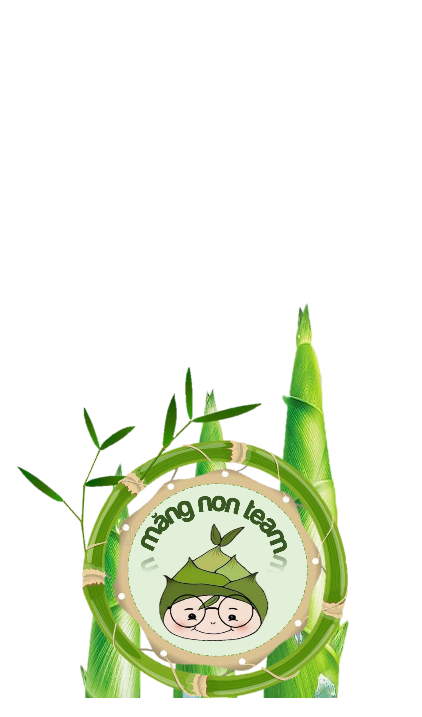 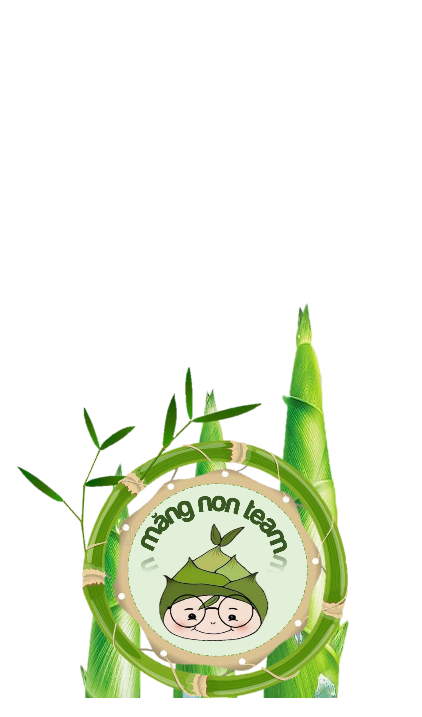 By Khánh Huyền
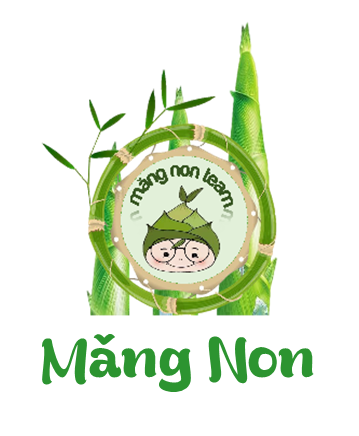 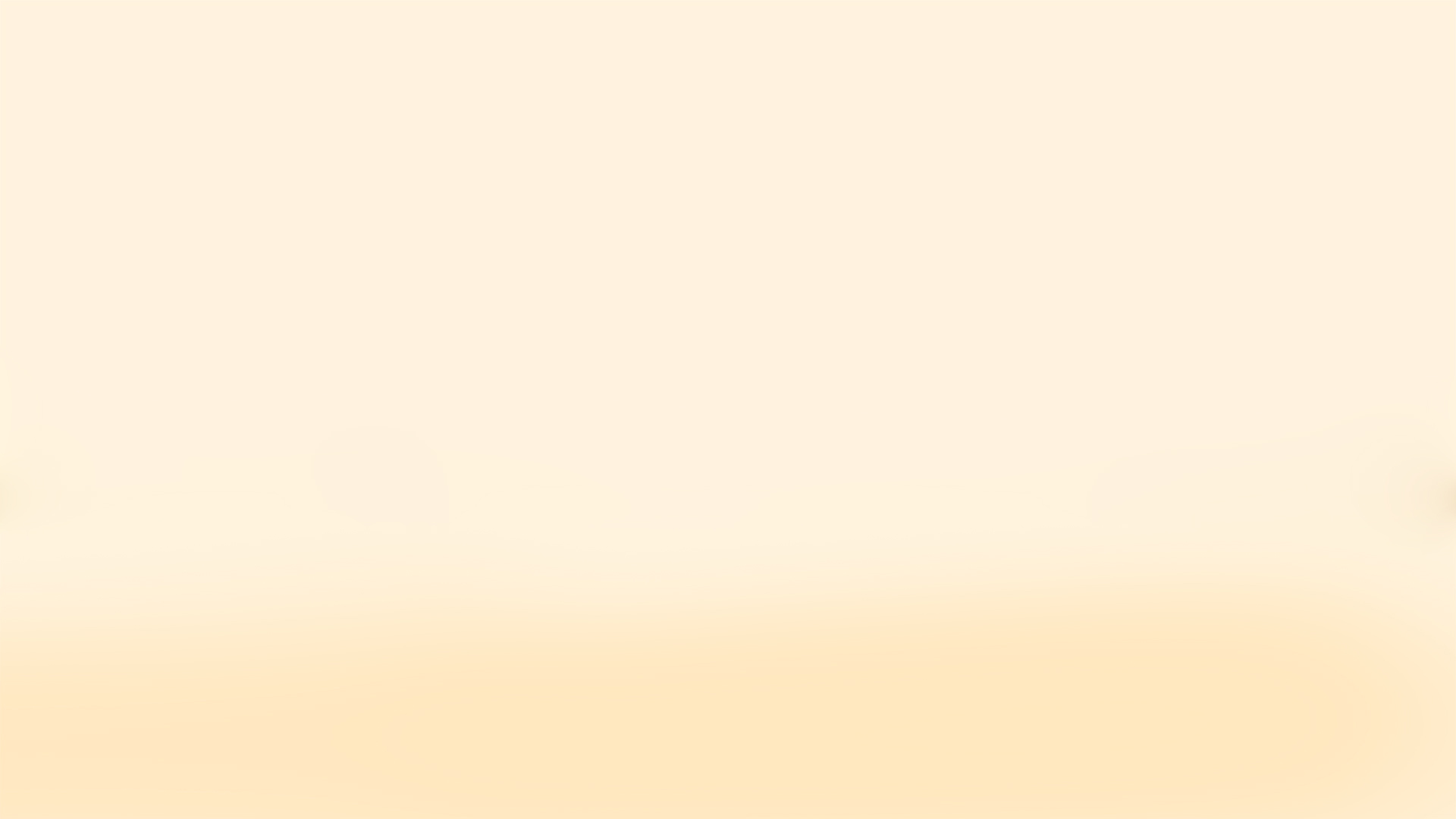 Măng Non
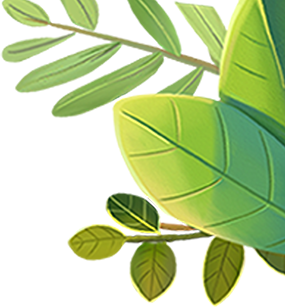 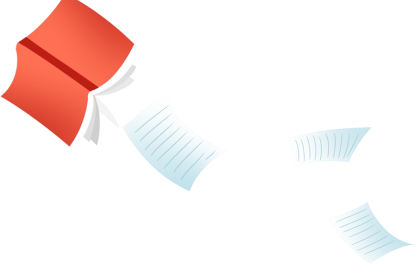 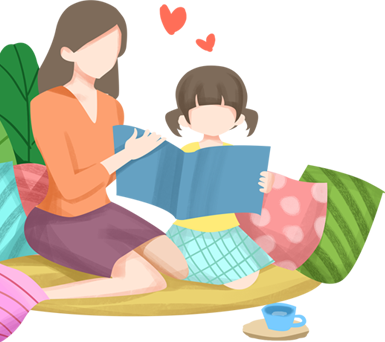 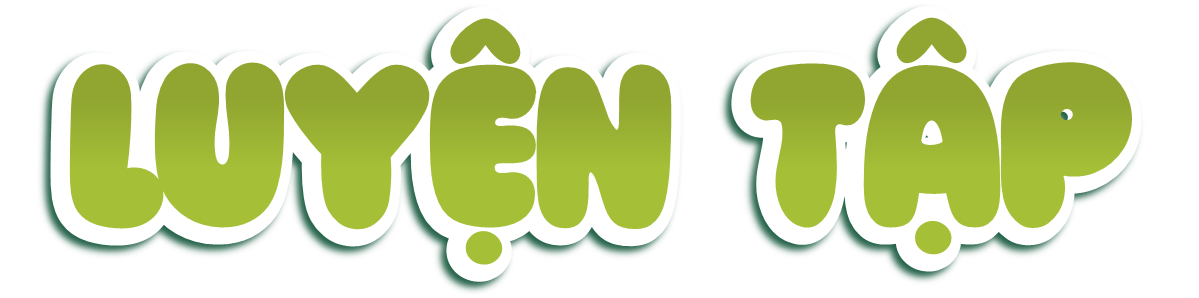 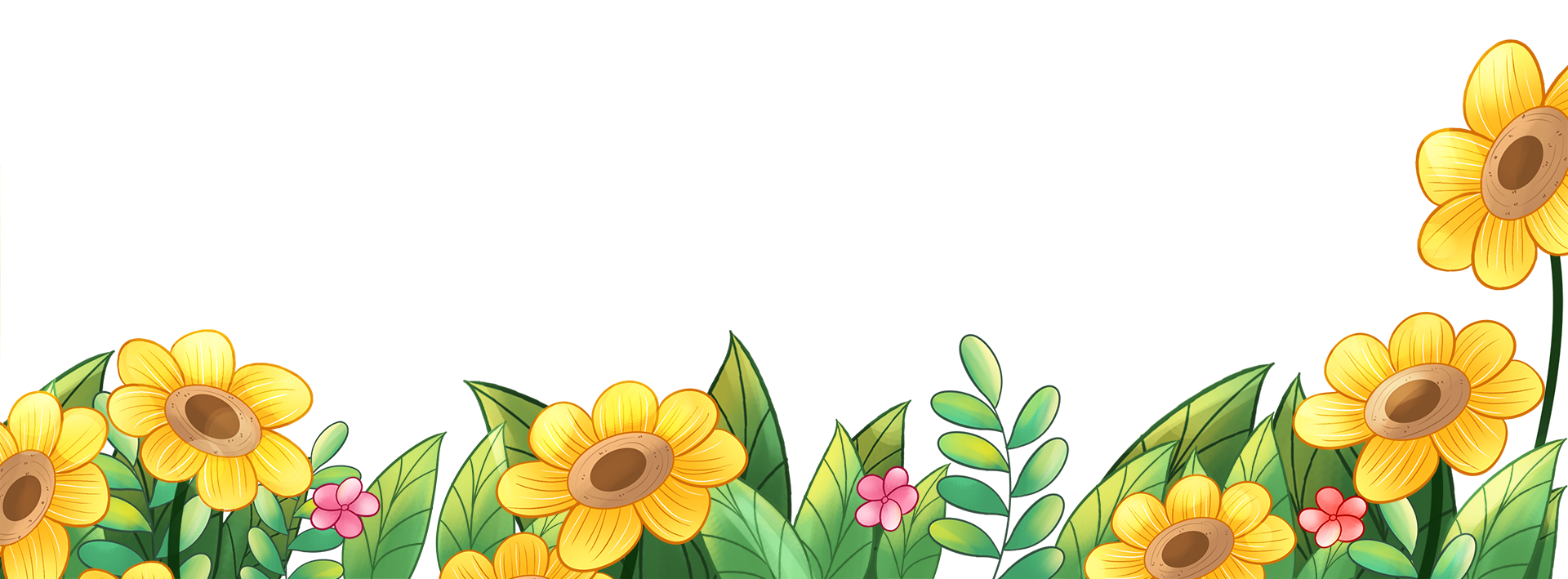 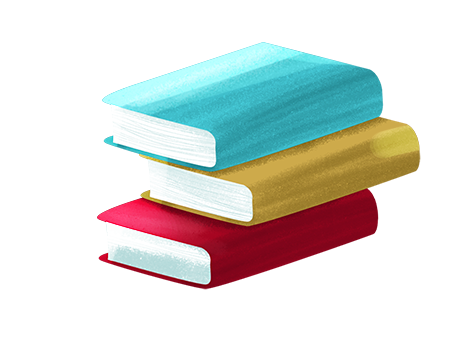 TOÁN
Măng Non
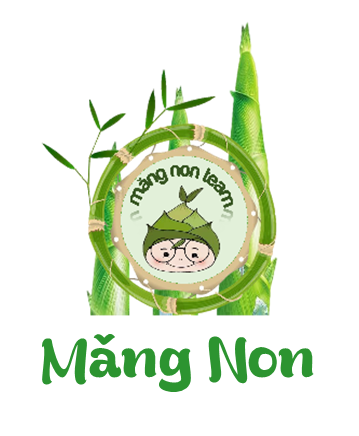 MĂNG NON – TÀI LIỆU TIỂU HỌC
Mời truy cập: MĂNG NON- TÀI LIỆU TIỂU HỌC | Facebook
SĐT ZALO : 0382348780 - 0984848929
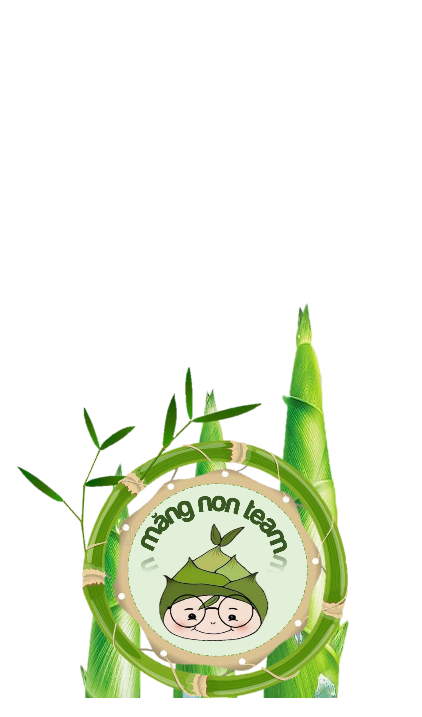 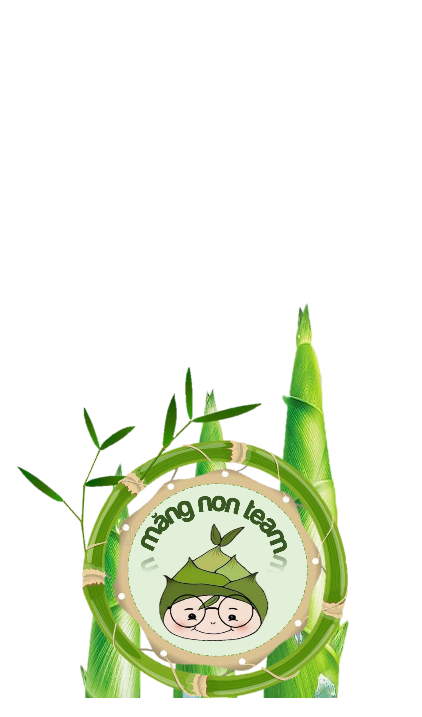 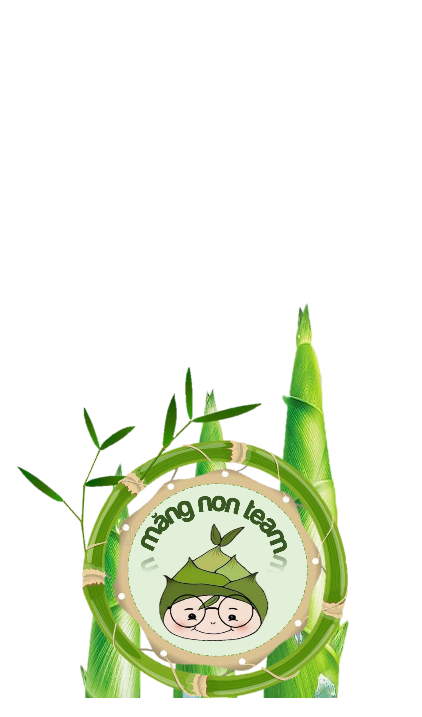 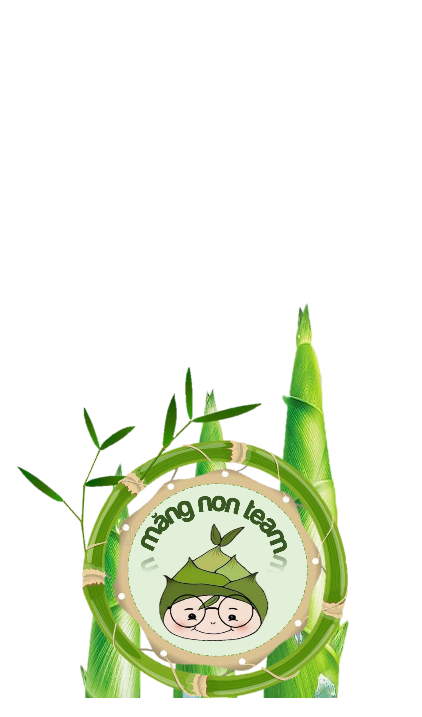 By Khánh Huyền
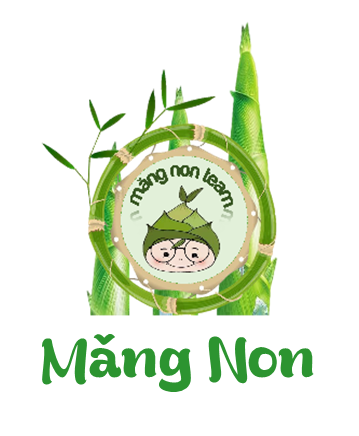 Măng Non
- Xác định được số lớn nhất hoặc số bé nhất trong một nhóm có không quá 4 số (trong phạm vi 100 000).
- Thực hiện được việc sắp xếp các số theo thứ tự (từ bé đến lớn hoặc ngược lại) trong một nhóm có không quá 4 số (trong phạm vi 100 000).
  - Phát triển năng lực lập luận, tư duy toán học và năng lực giao tiếp toán học
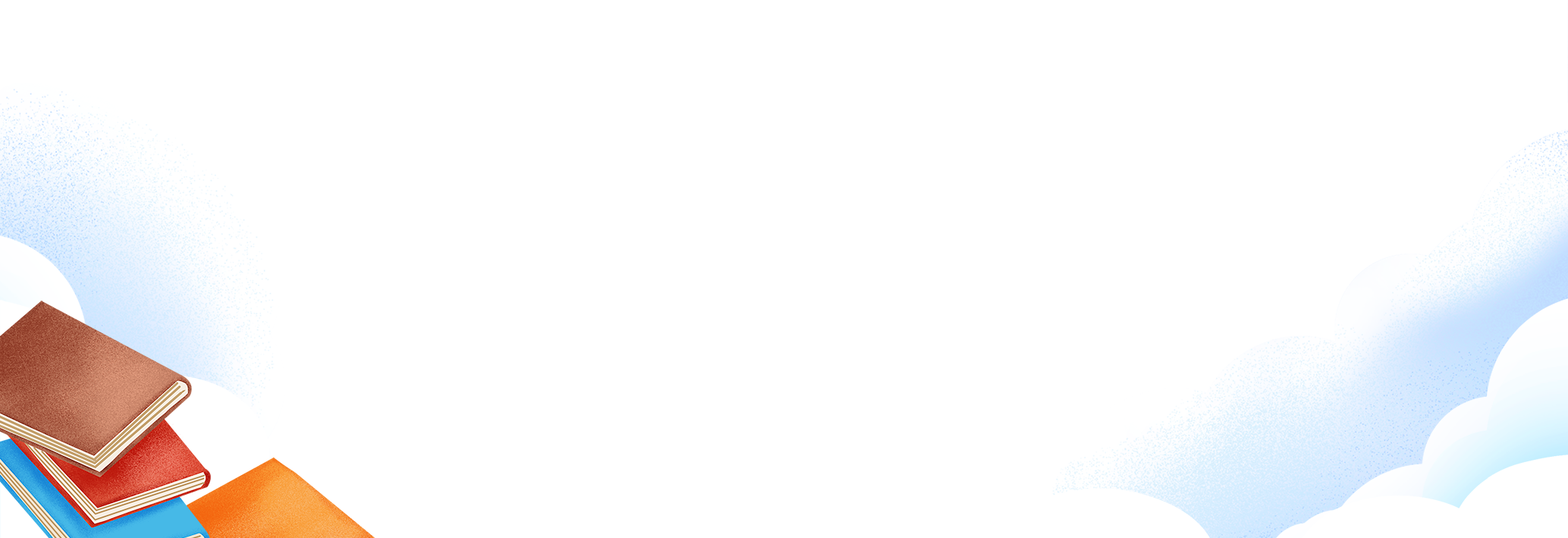 Yêu cầu cần đạt
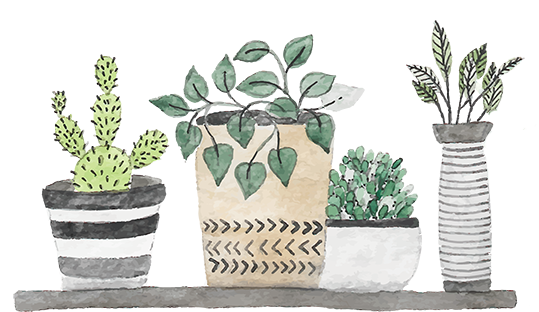 Măng Non
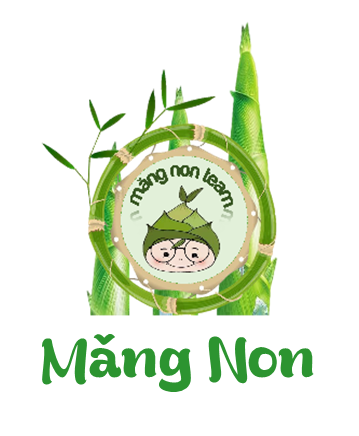 MĂNG NON – TÀI LIỆU TIỂU HỌC
Mời truy cập: MĂNG NON- TÀI LIỆU TIỂU HỌC | Facebook
SĐT ZALO : 0382348780 - 0984848929
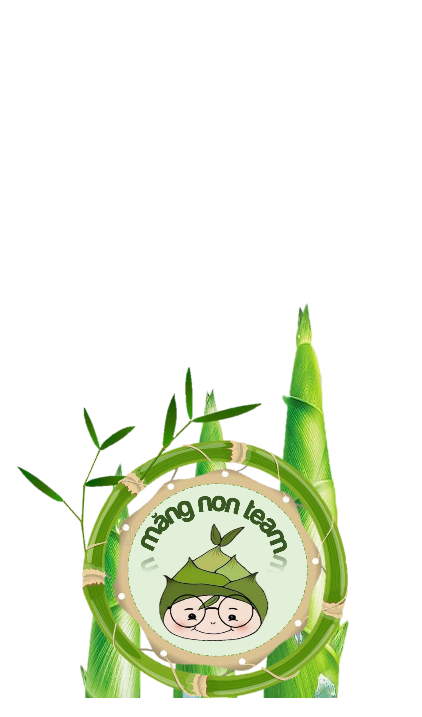 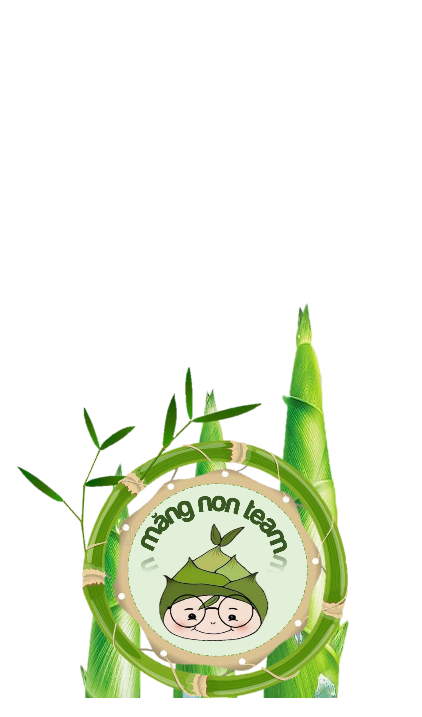 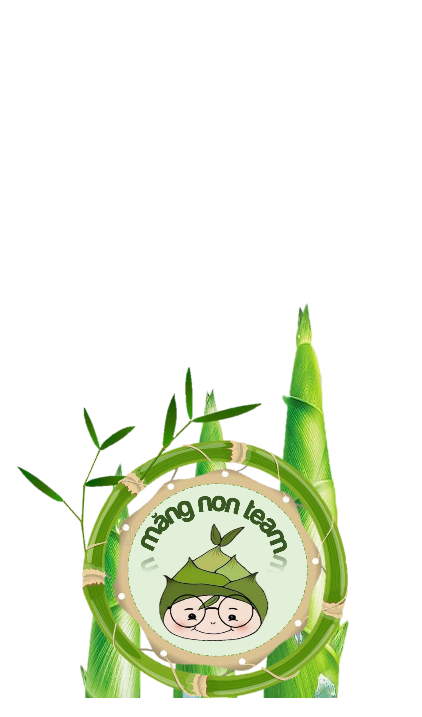 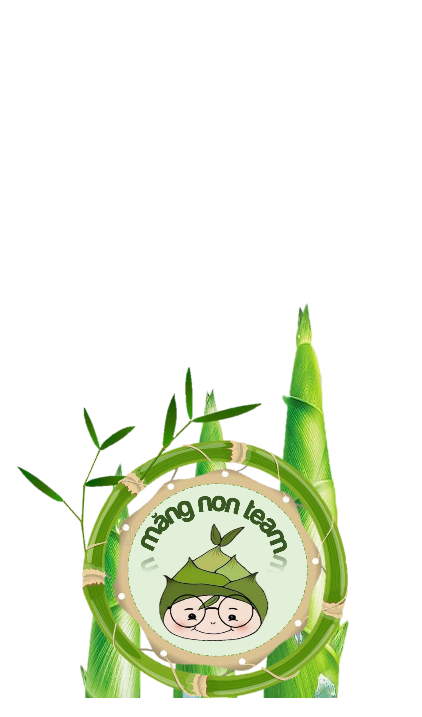 By Khánh Huyền
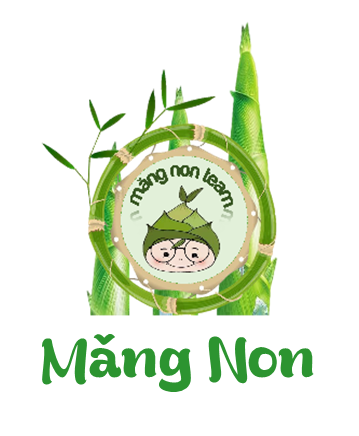 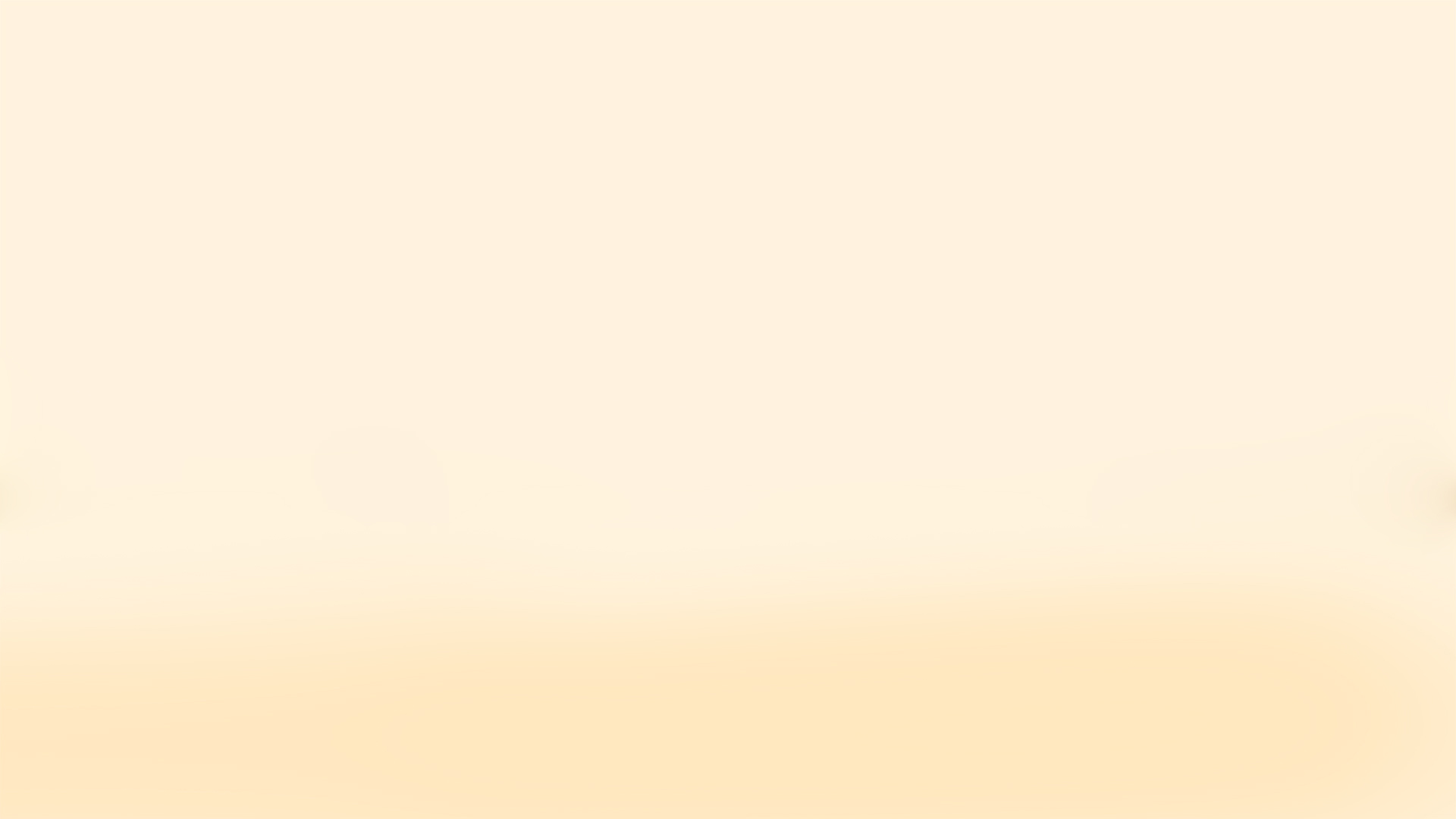 Măng Non
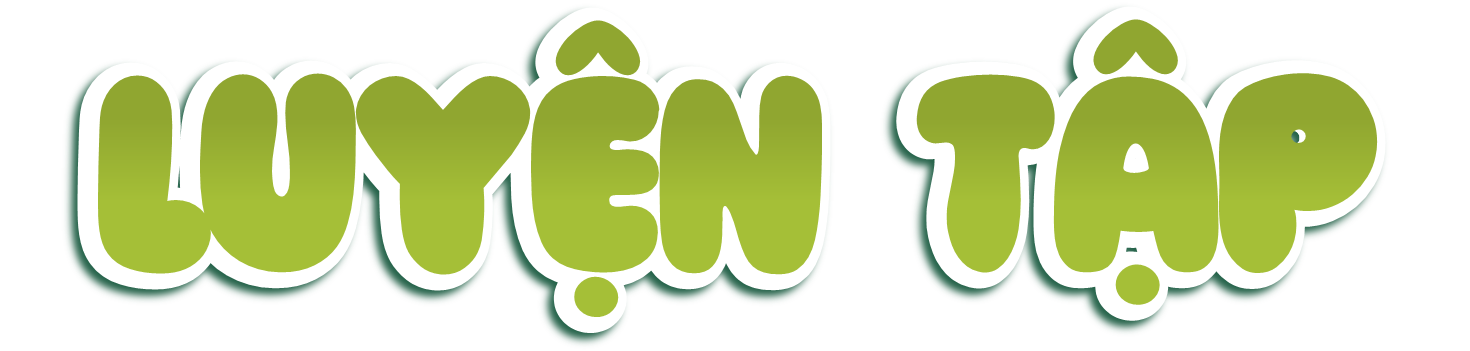 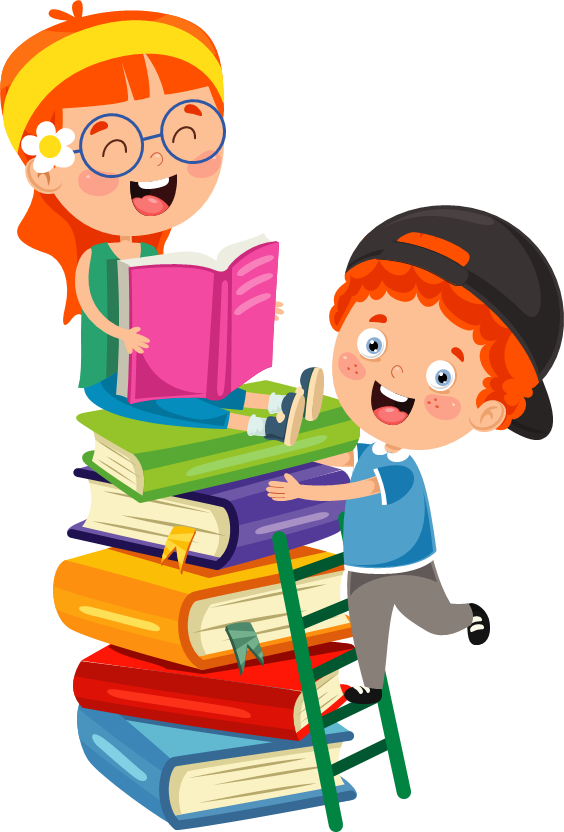 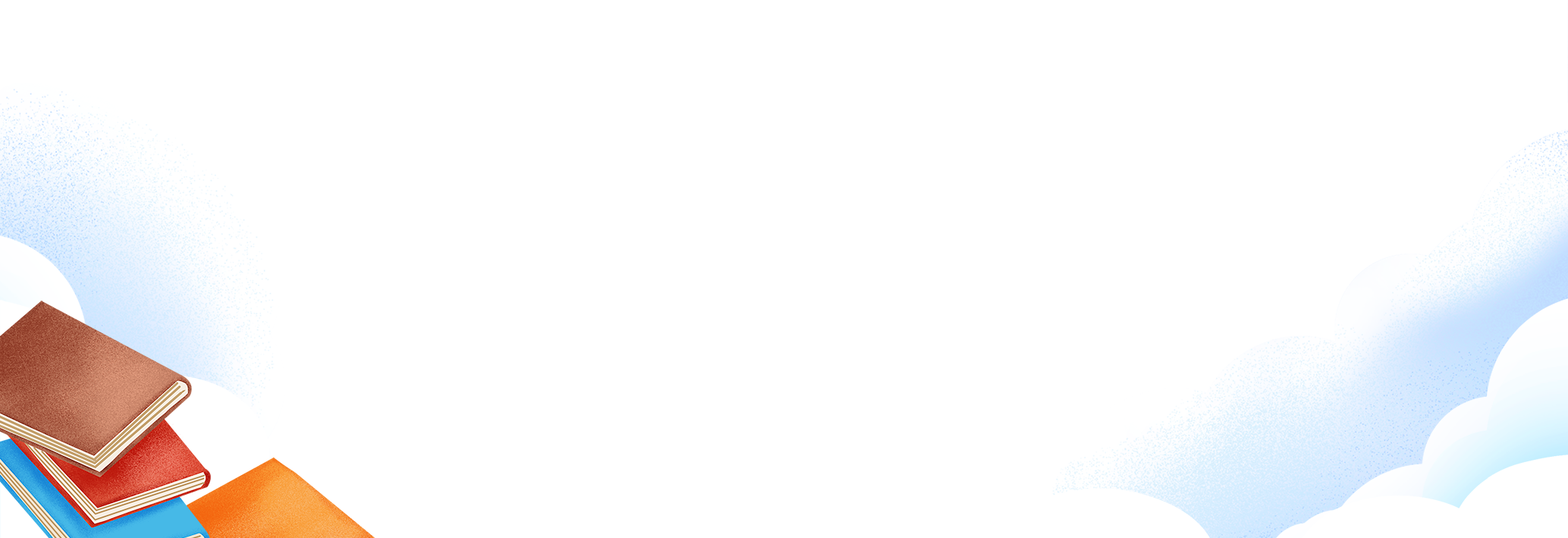 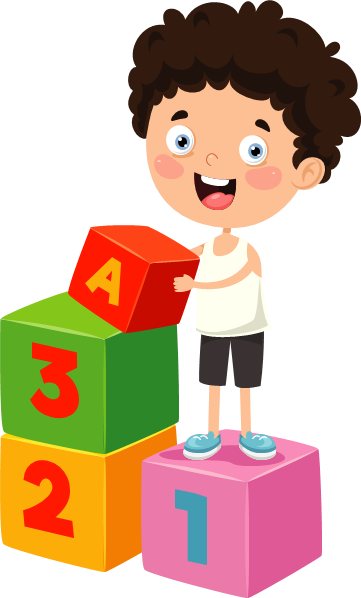 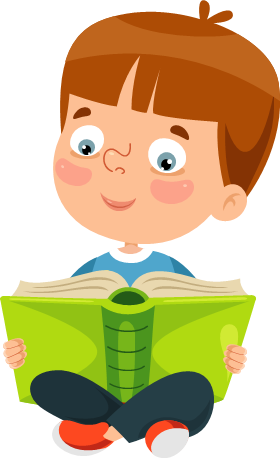 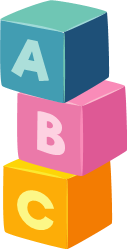 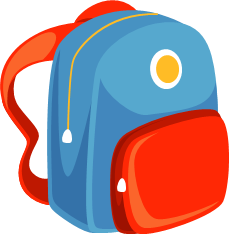 Măng Non
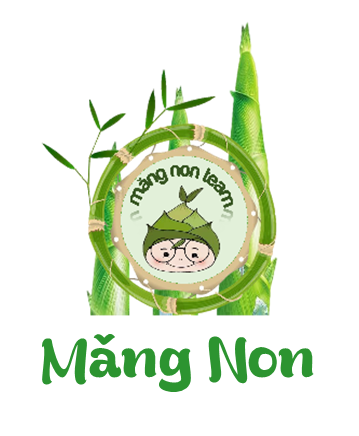 MĂNG NON – TÀI LIỆU TIỂU HỌC
Mời truy cập: MĂNG NON- TÀI LIỆU TIỂU HỌC | Facebook
SĐT ZALO : 0382348780 - 0984848929
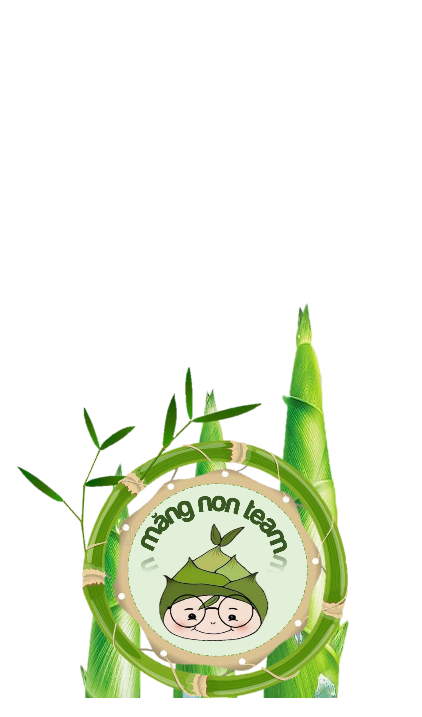 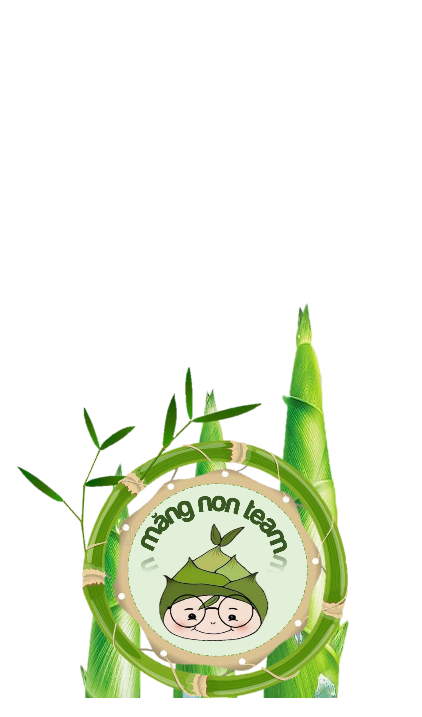 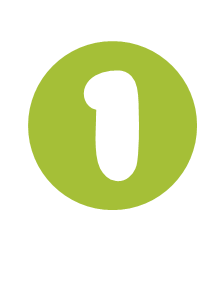 Bốn huyện A, B, C có số dân là:
Huyện B: 78 665 người
Huyện A: 73 017 người
Huyện D: 73 420 người
Huyện C: 75 400 người
a) Sắp xếp các số trên theo thứ tự từ bé đến lớn.
b) Huyện nào có đông dân nhất?
c) Huyện nào có ít dân nhất?
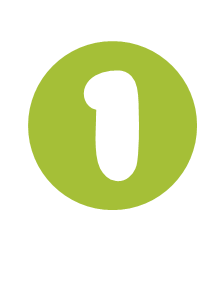 Bốn huyện A, B, C có số dân là:
Huyện B: 78 665 người
Huyện A: 73 017 người
Huyện D: 73 420 người
Huyện C: 75 400 người
a) Sắp xếp các số trên theo thứ tự từ bé đến lớn.
Ta có: 73 017 < 73 420 < 75 400 < 78 655.
Vậy sắp xếp các số theo thứ tự từ bé đến lớn là: 73 017 ; 73 420 ; 75 400 ; 78 655.
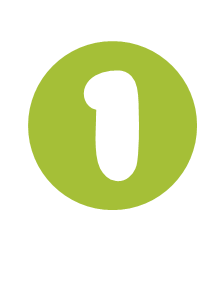 Bốn huyện A, B, C có số dân là:
Huyện B: 78 665 người
Huyện A: 73 017 người
Huyện D: 73 420 người
Huyện C: 75 400 người
b) Huyện nào đông dân nhất?
Ta có: 73 017 < 73 420 < 75 400 < 78 655.
Vậy huyện B: 78 655 người có đông dân nhất
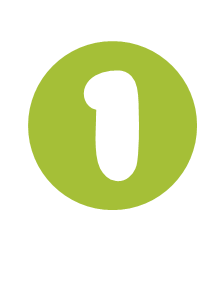 Bốn huyện A, B, C có số dân là:
Huyện B: 78 665 người
Huyện A: 73 017 người
Huyện D: 73 420 người
Huyện C: 75 400 người
c) Huyện nào ít dân nhất?
Ta có: 73 017 < 73 420 < 75 400 < 78 655.
Vậy huyện A: 73 017 người có ít dân nhất
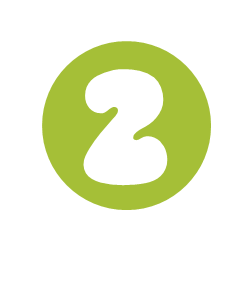 Dưới đây là sức chứa của một số sân vận động ở Việt Nam
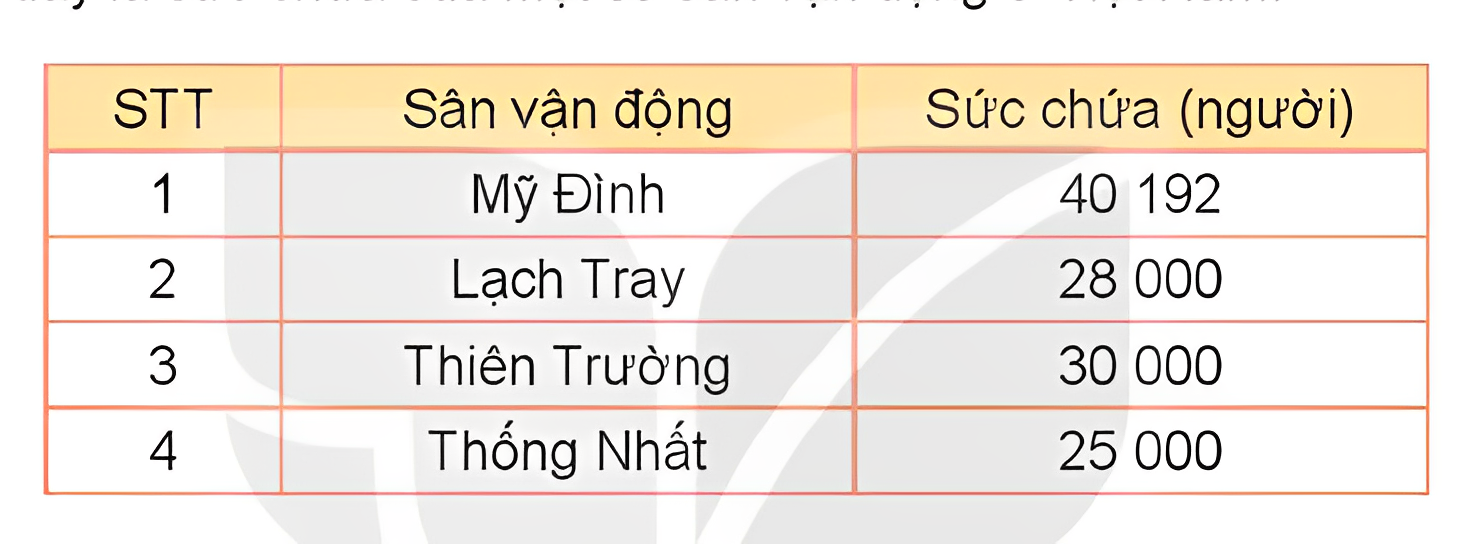 Trong các sân vận động trên:
Sân vận động nào có sức chứa lớn nhất?
 Sân vận động nào có sức chứa nhỏ nhất?
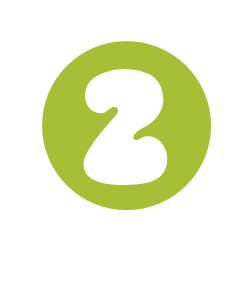 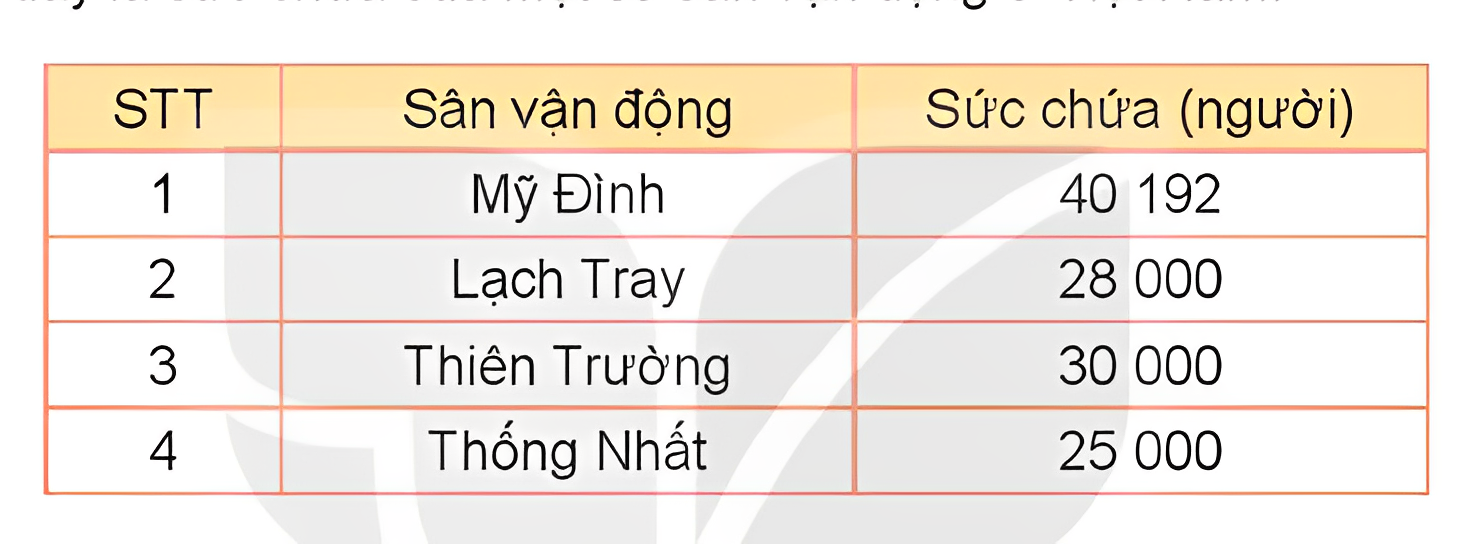 a) Ta có: 25 000 < 28 000 < 30 000 < 40 192.
Vậy sân vận động Mỹ Đình có sức chứa lớn nhất, sân vận động Thống Nhất có sức chứa nhỏ nhất.
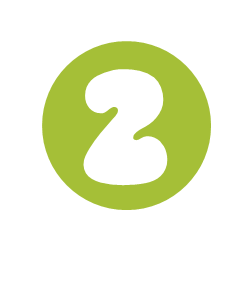 Dưới đây là sức chứa của một số sân vận động ở Việt Nam
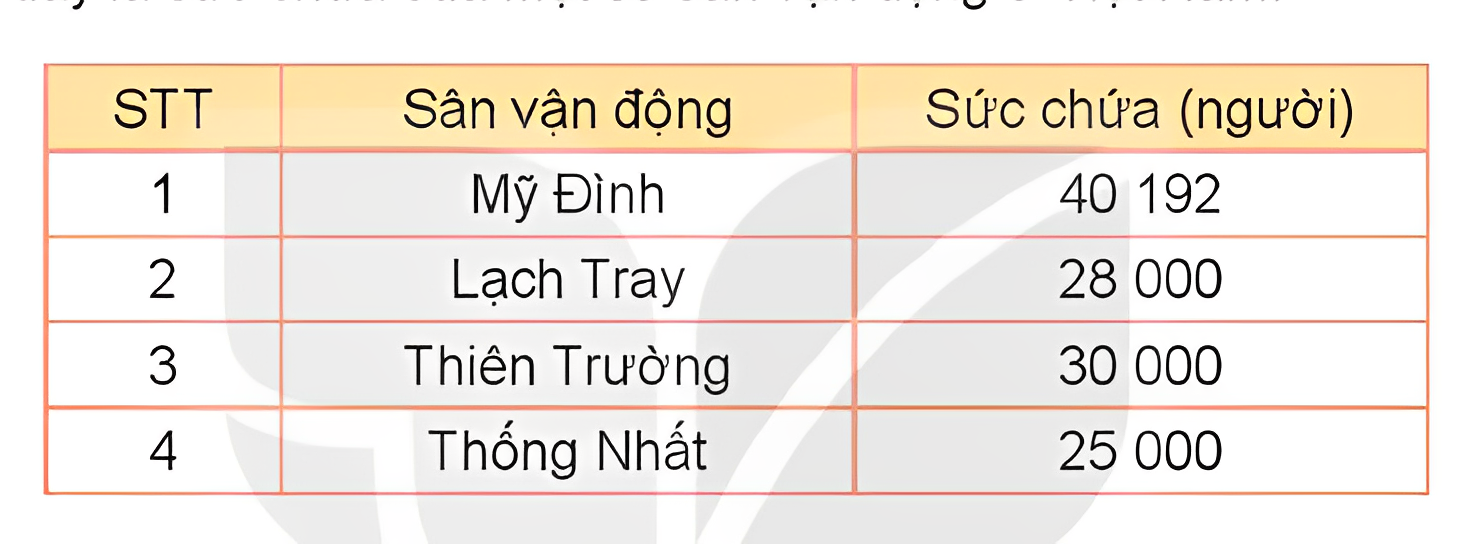 Trong các sân vận động trên:
b) Sân vận động nào có sức chứa trên 40 000 người ?
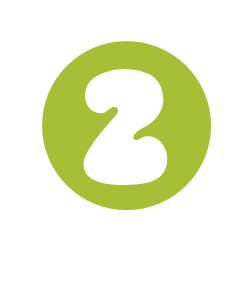 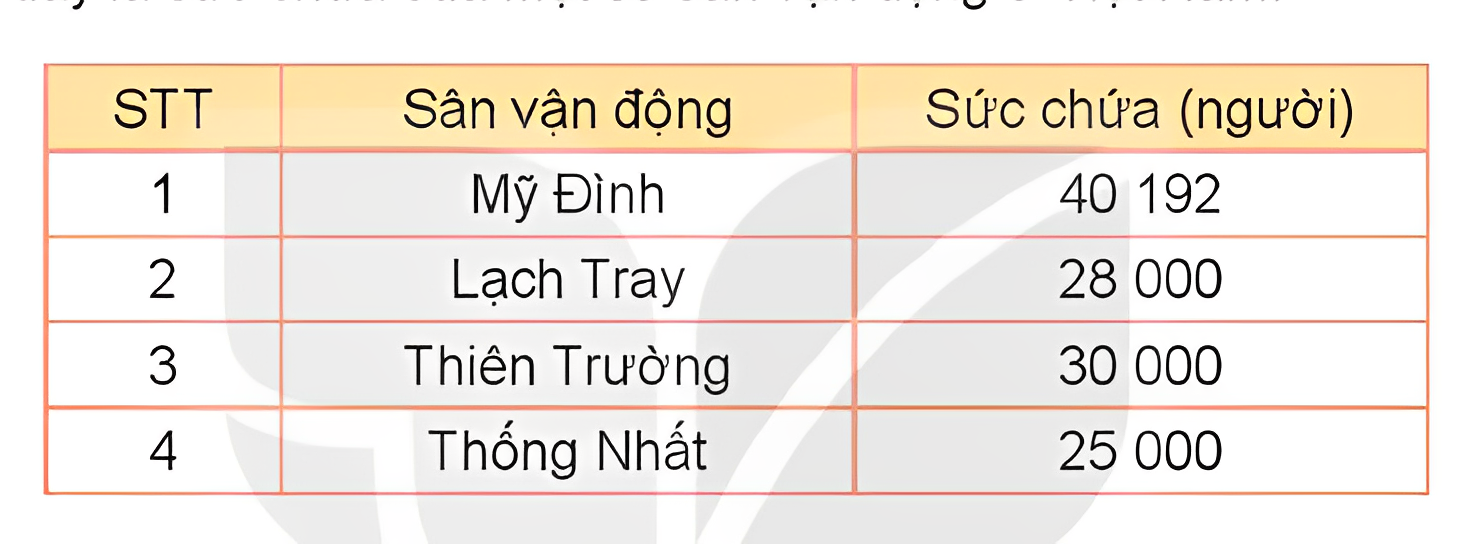 Sân vận động Mỹ Đình có sức chứa 
trên 40 000 người
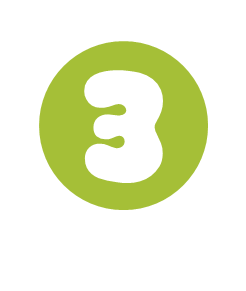 Công-tơ-mét của một xe máy xác định số ki-lô-mét xe máy đó đã đi được. 
Dưới đây là công-tơ-mét của ba xe máy:
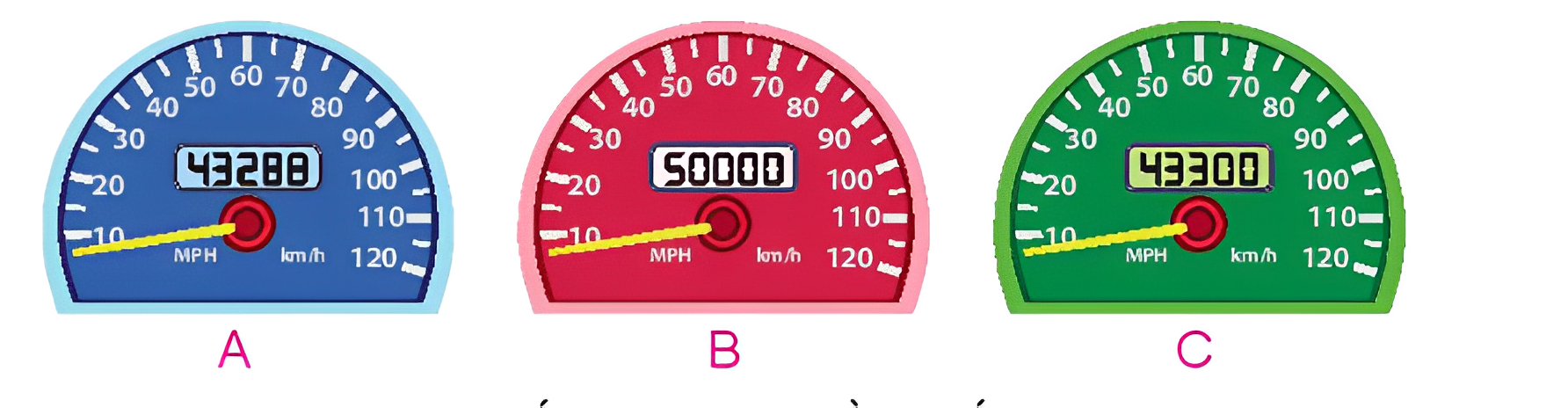 Xe máy nào đã đi được số ki-lô-mét nhiều nhất?
 Xe máy nào đã đi được số ki-lô-mét ít nhất?
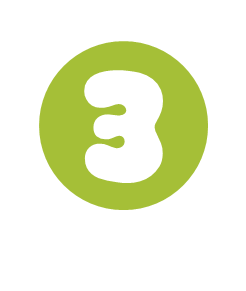 Công-tơ-mét của một xe máy xác định số ki-lô-mét xe máy đó đã đi được. 
Dưới đây là công-tơ-mét của ba xe máy:
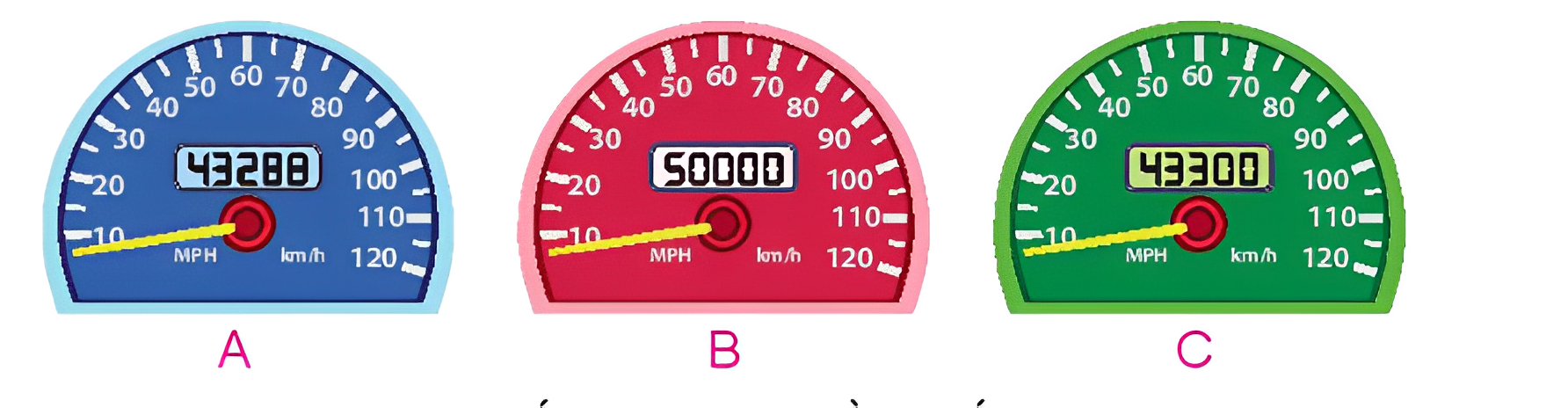 Ta có: 43 288 < 43 300 < 50 000.
Vậy xe máy B đi được nhiều km nhất.
Vậy xe máy A đi được ít km nhất.
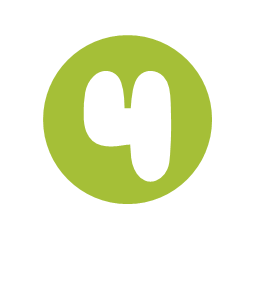 Tìm chữ số thích hợp
a) 42 371 > 42 37
?
0
a) 50 826 < 50      26
?
9
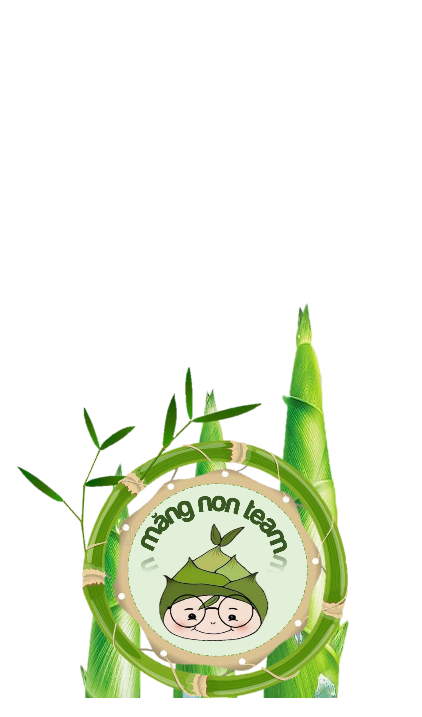 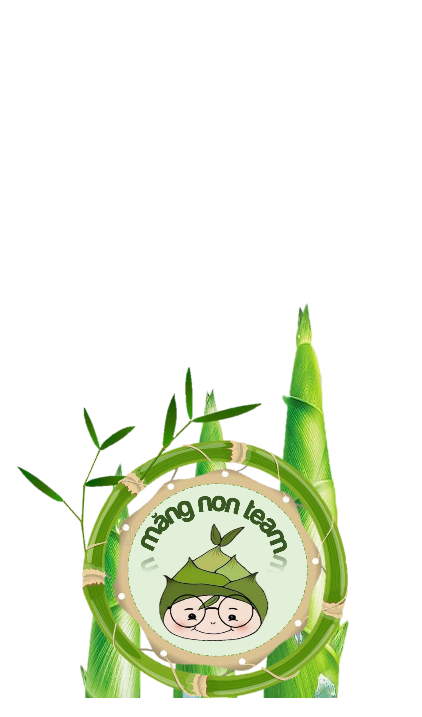 By Khánh Huyền
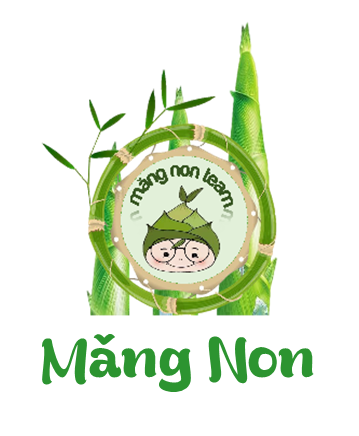 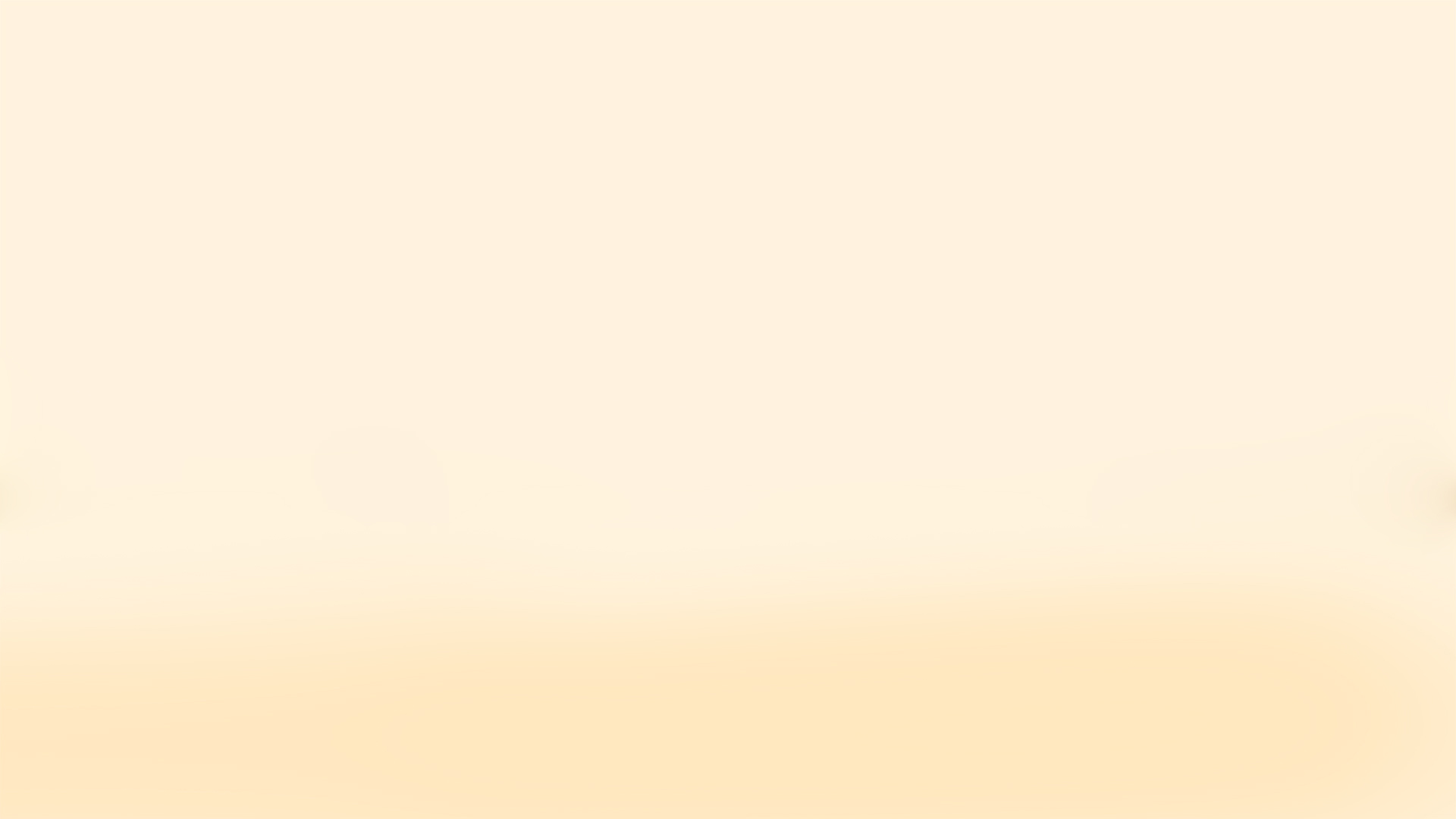 Măng Non
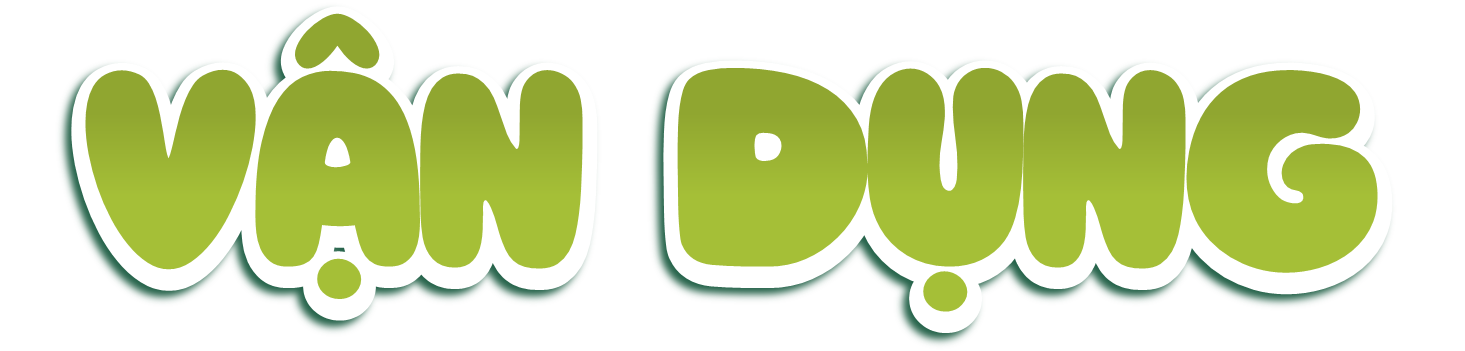 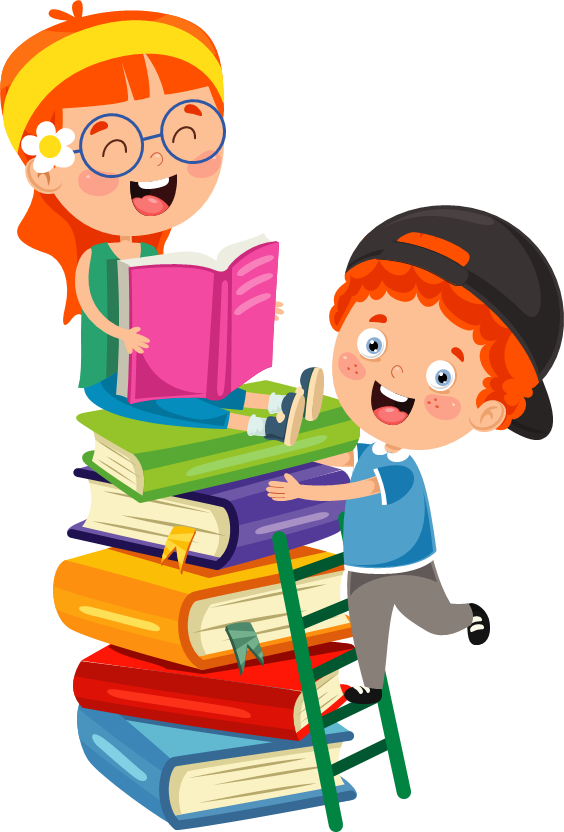 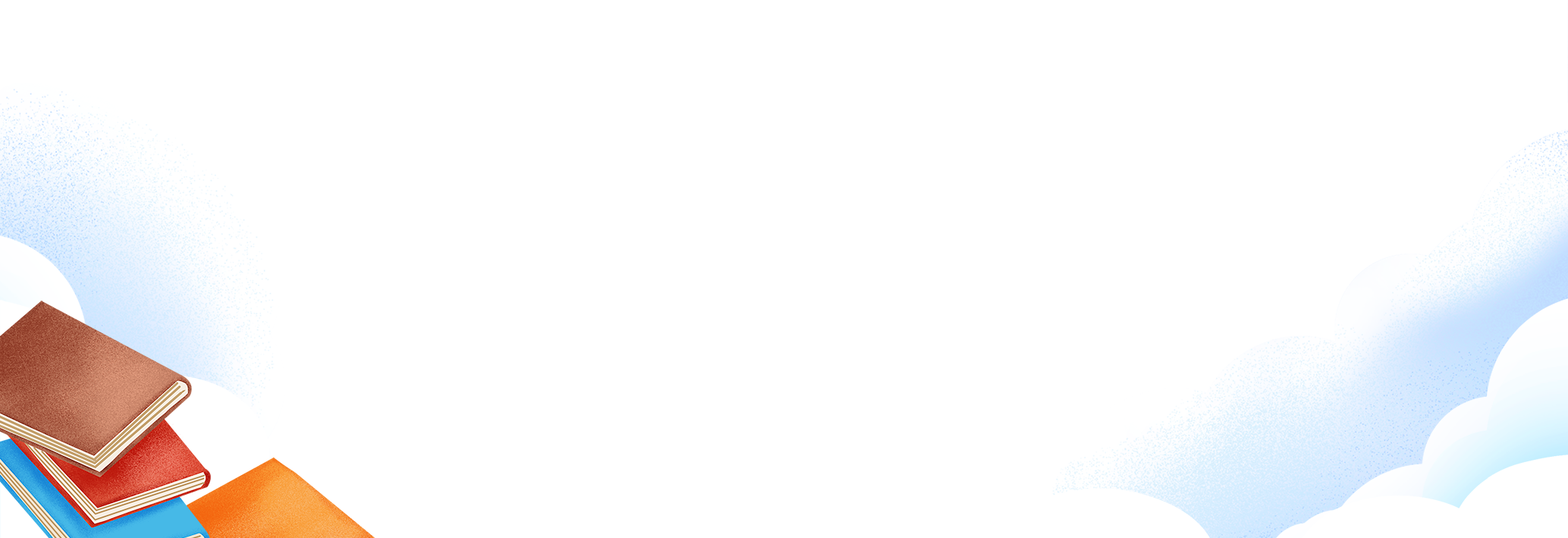 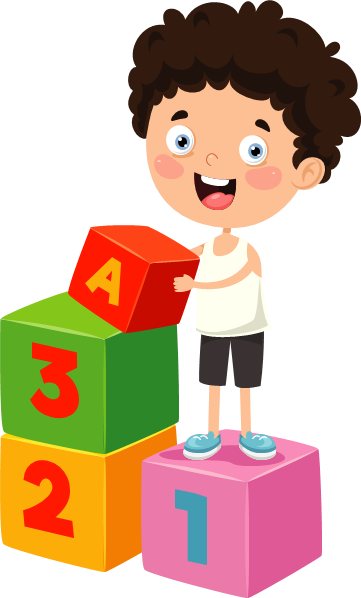 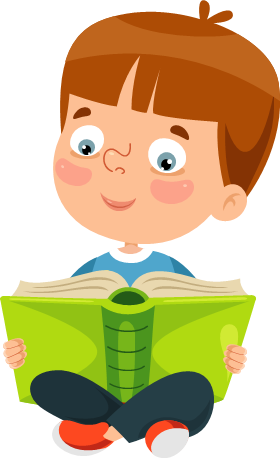 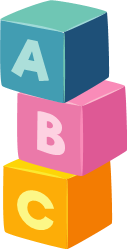 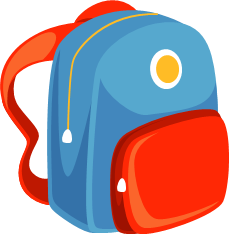 Măng Non
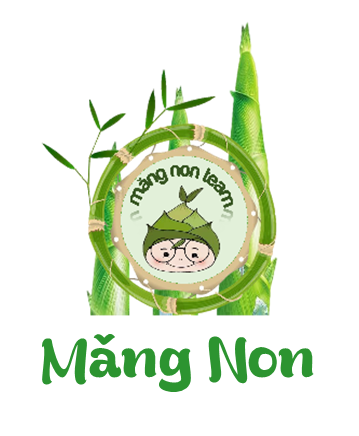 MĂNG NON – TÀI LIỆU TIỂU HỌC
Mời truy cập: MĂNG NON- TÀI LIỆU TIỂU HỌC | Facebook
SĐT ZALO : 0382348780 - 0984848929
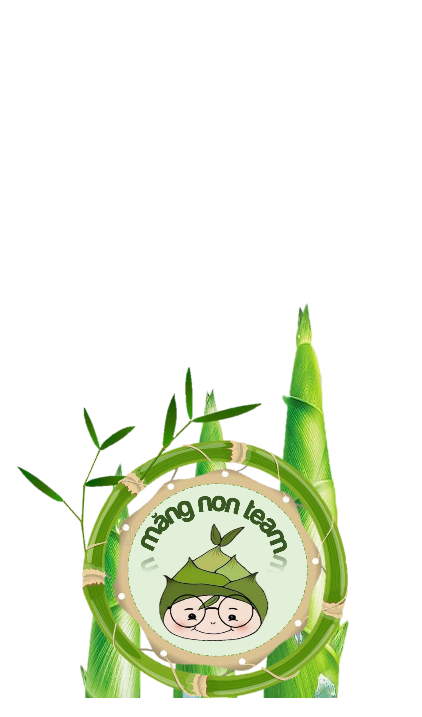 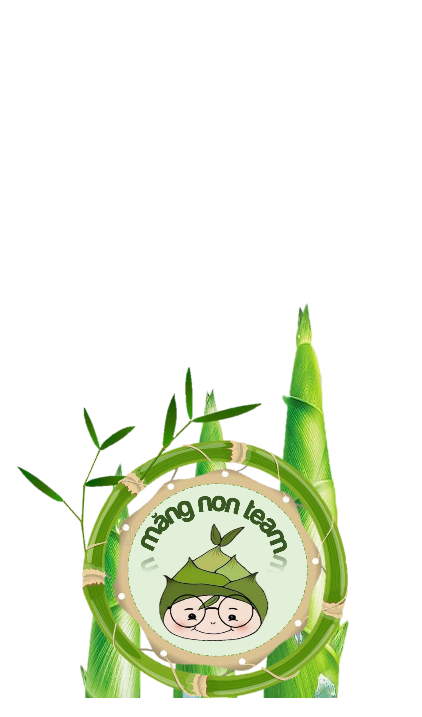 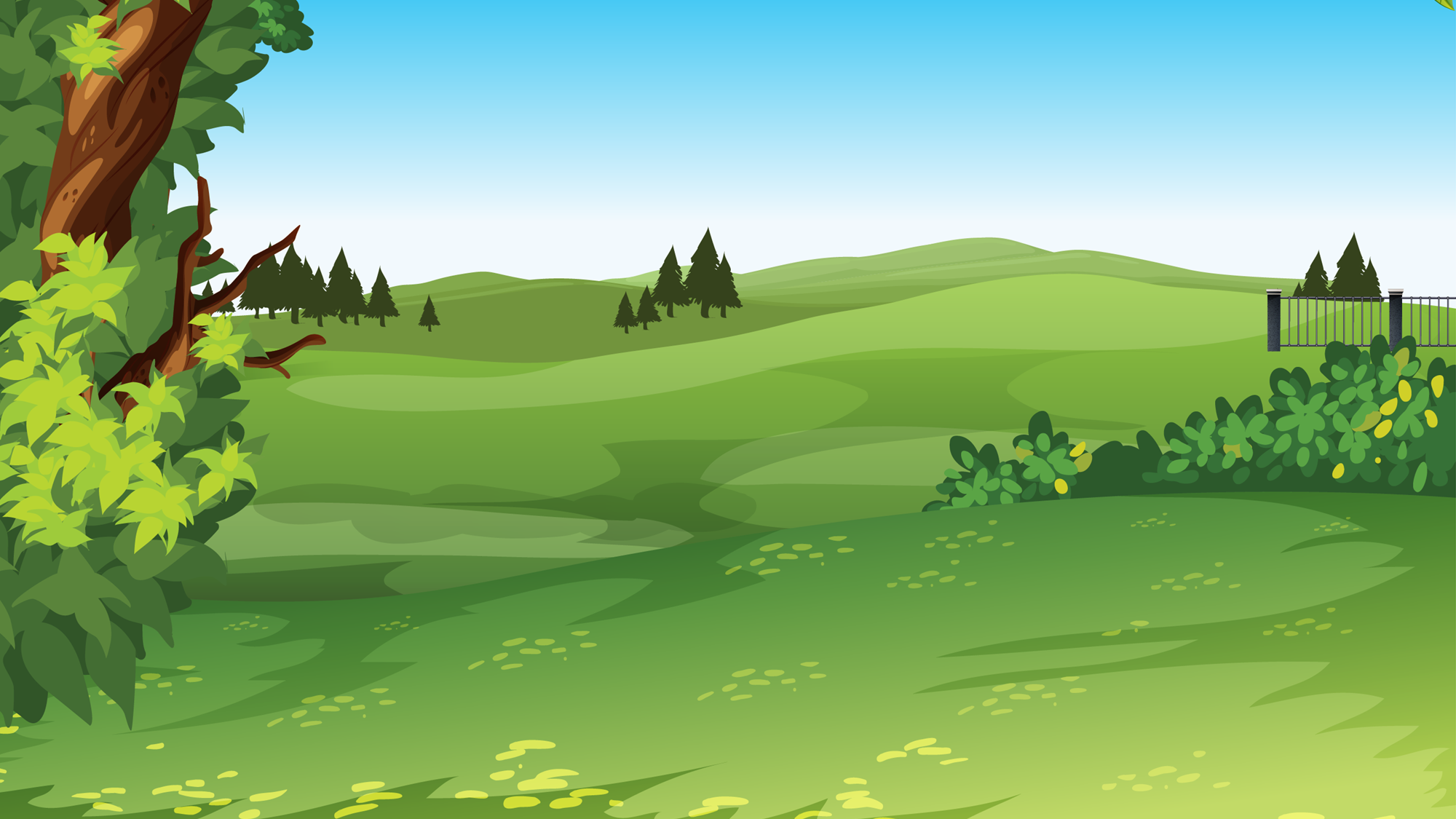 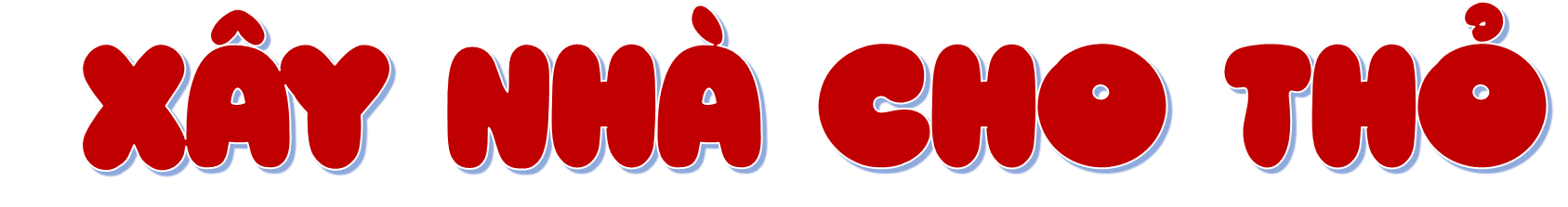 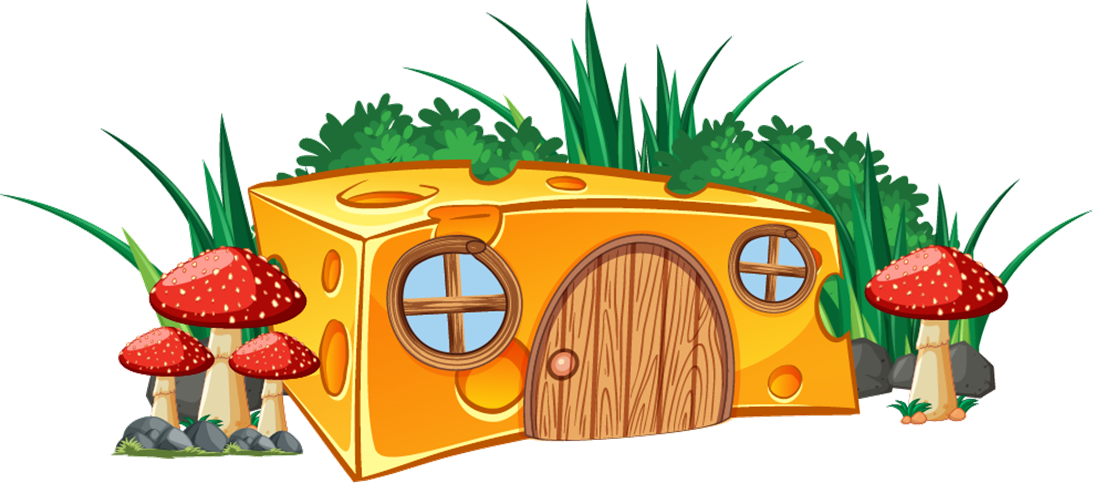 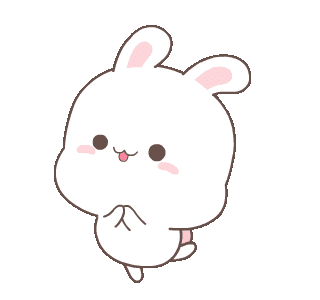 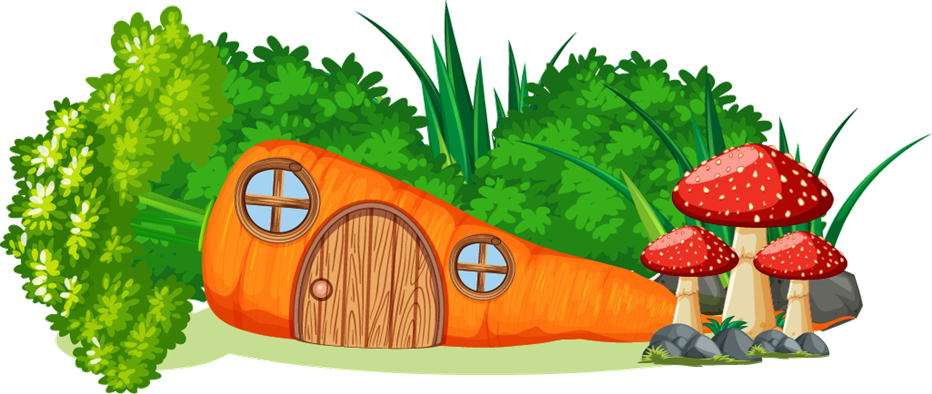 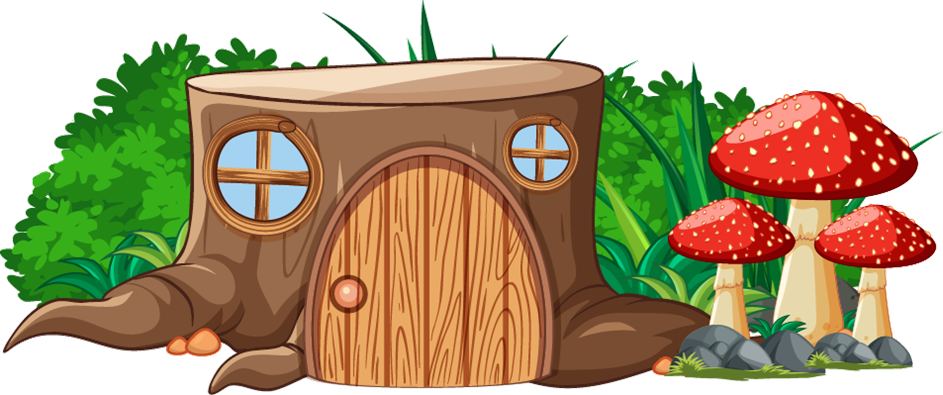 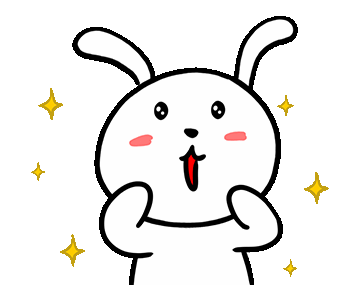 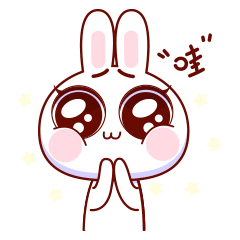 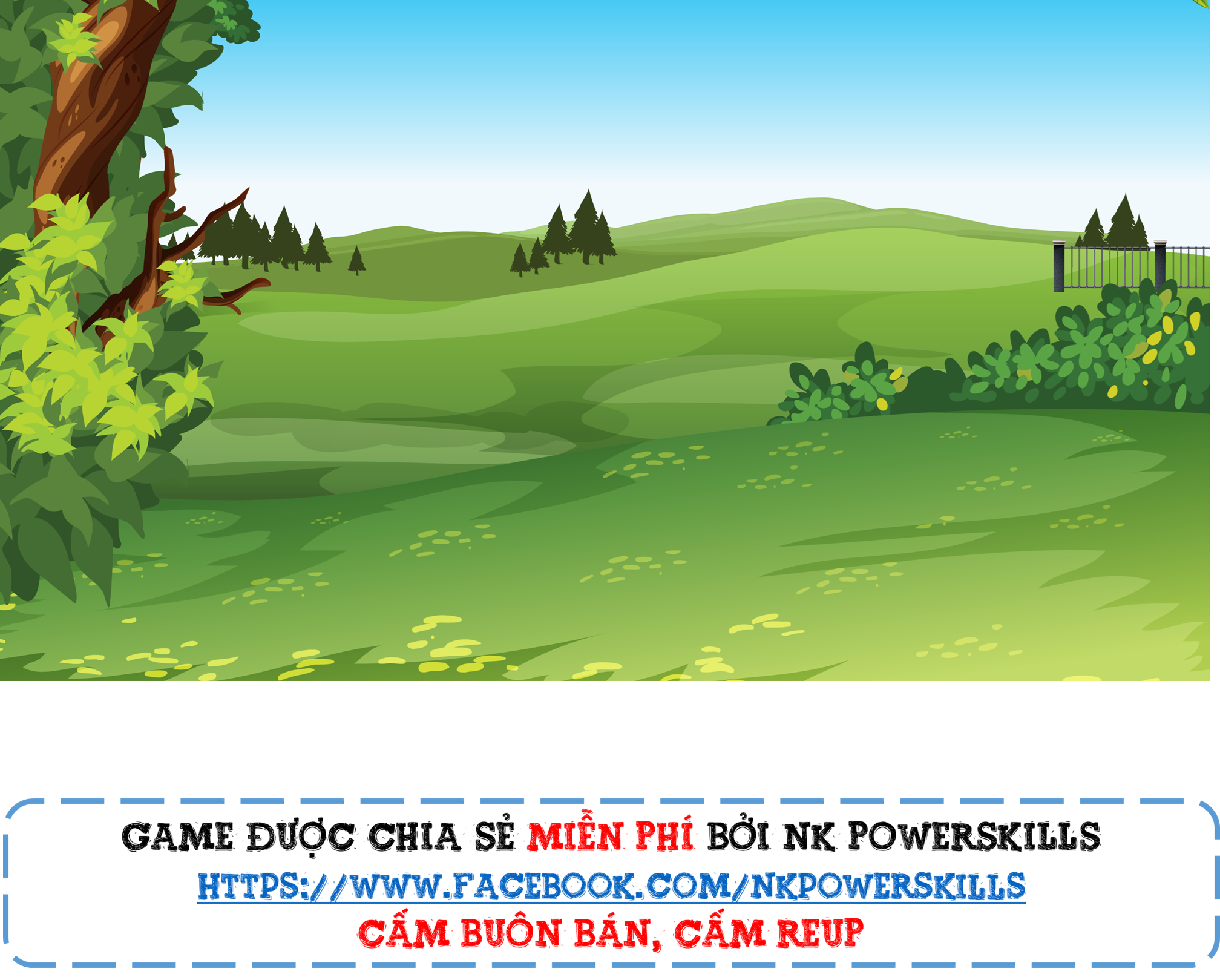 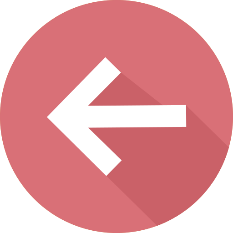 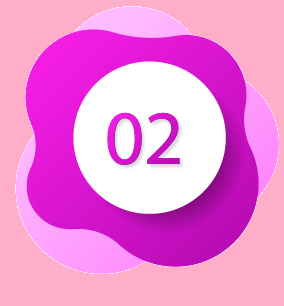 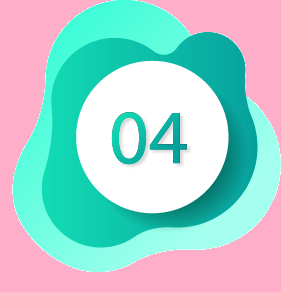 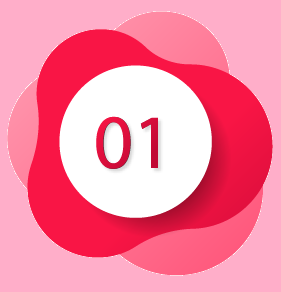 3
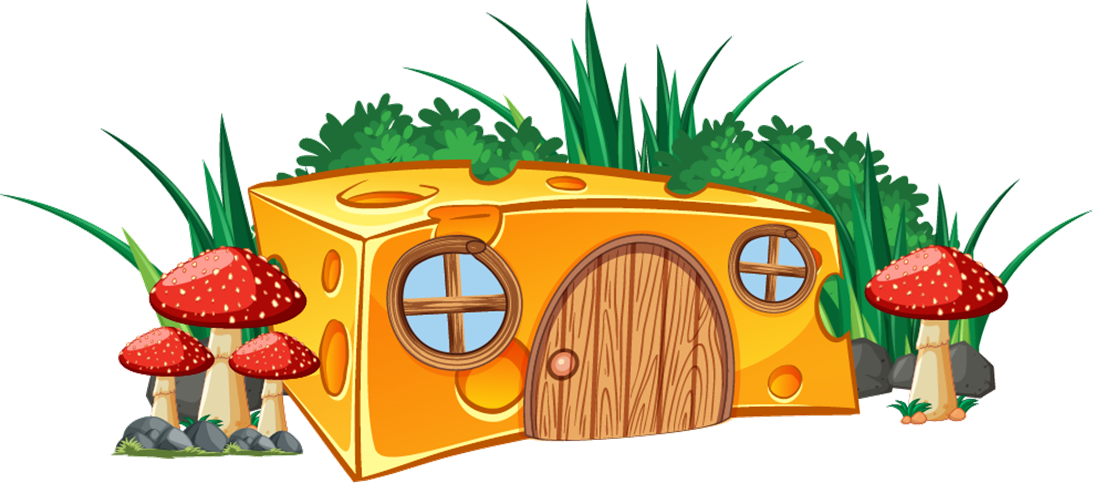 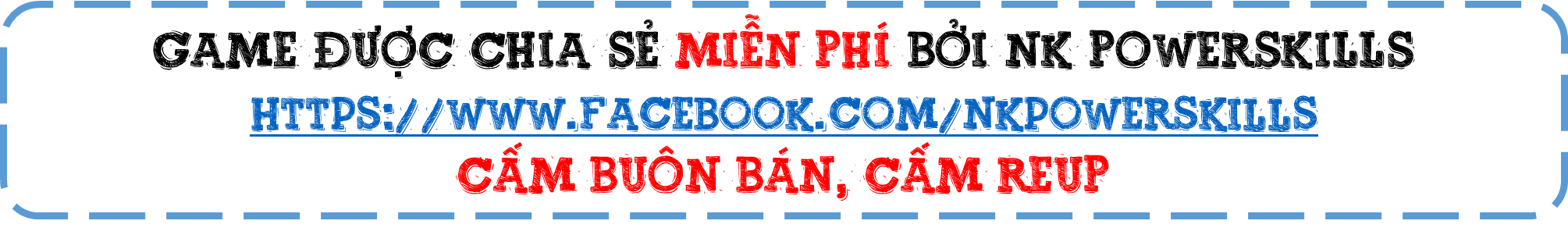 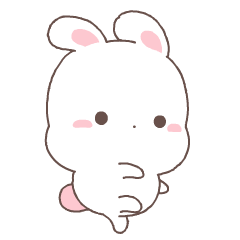 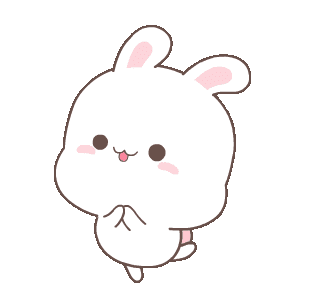 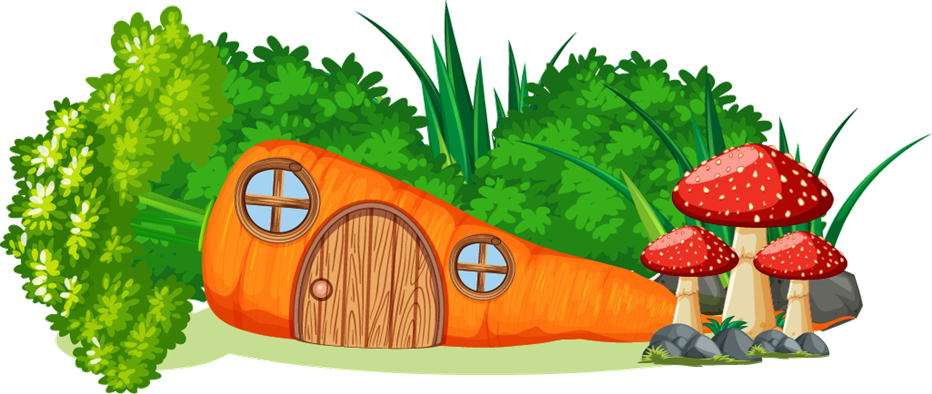 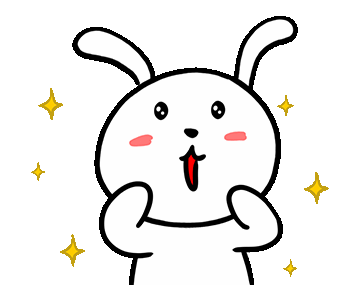 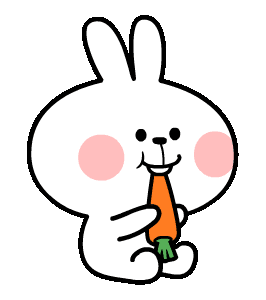 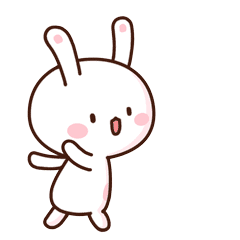 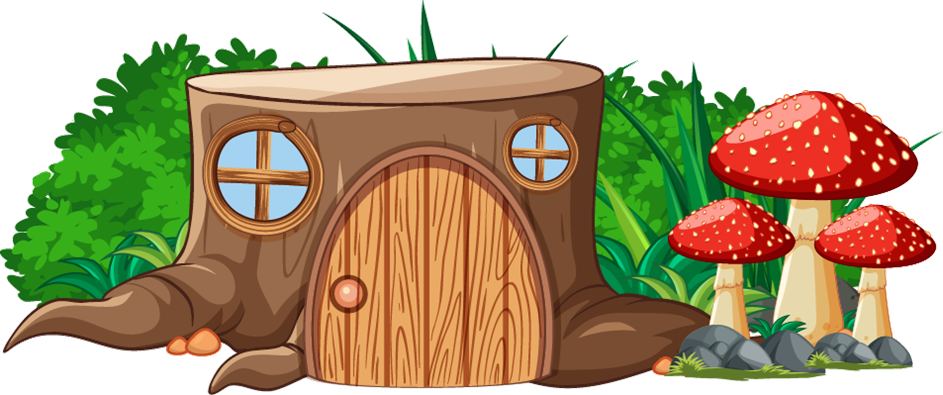 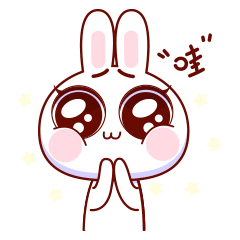 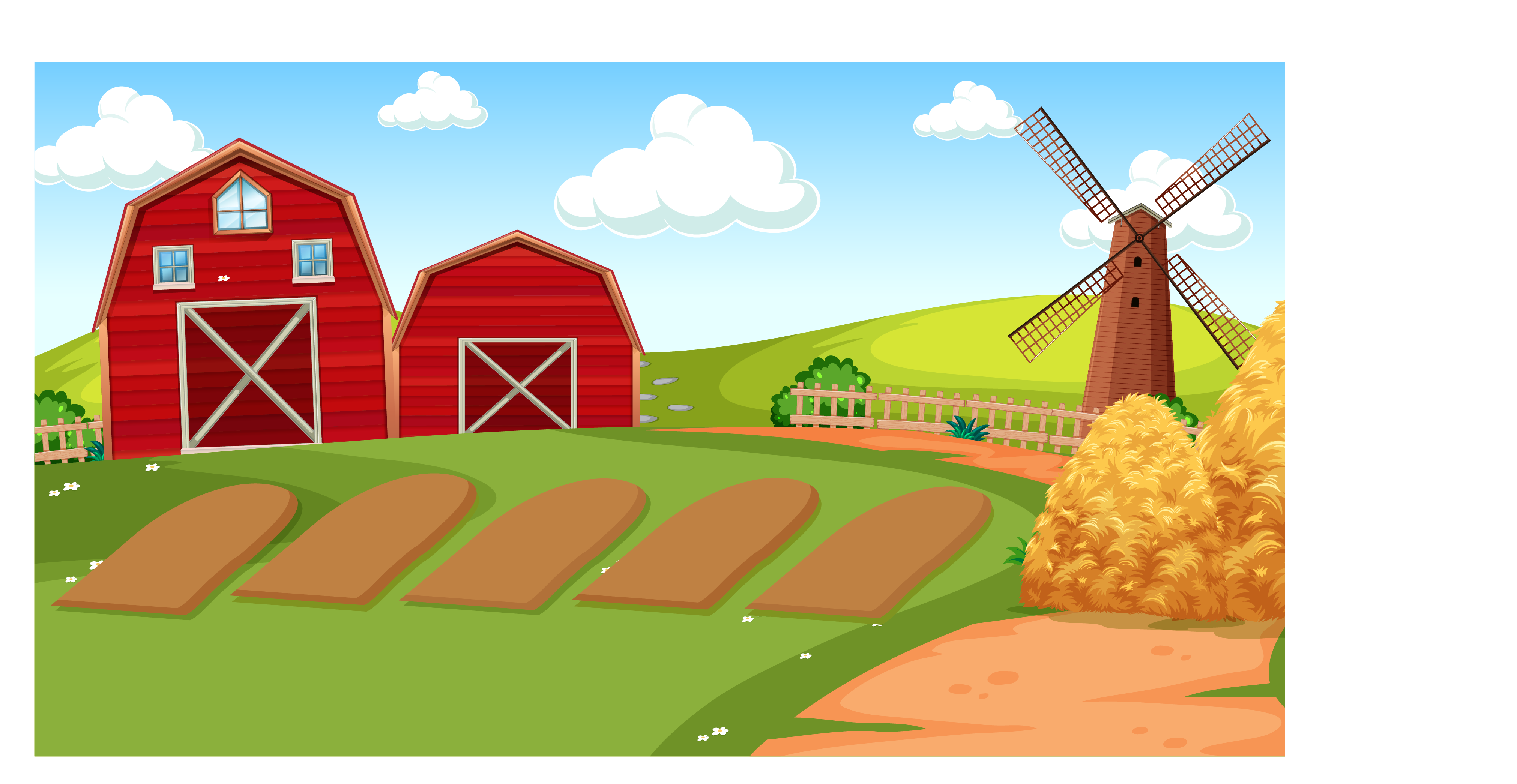 Số nào lớn nhất:
67 456; 12 345; 13 345; 54 234
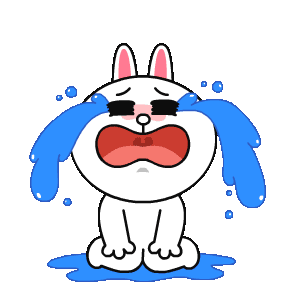 67 456
12 345
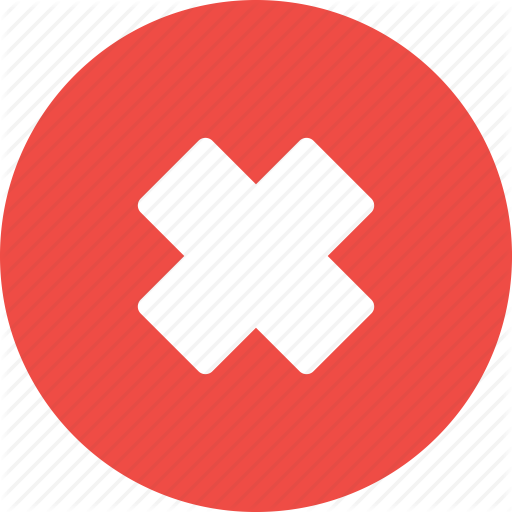 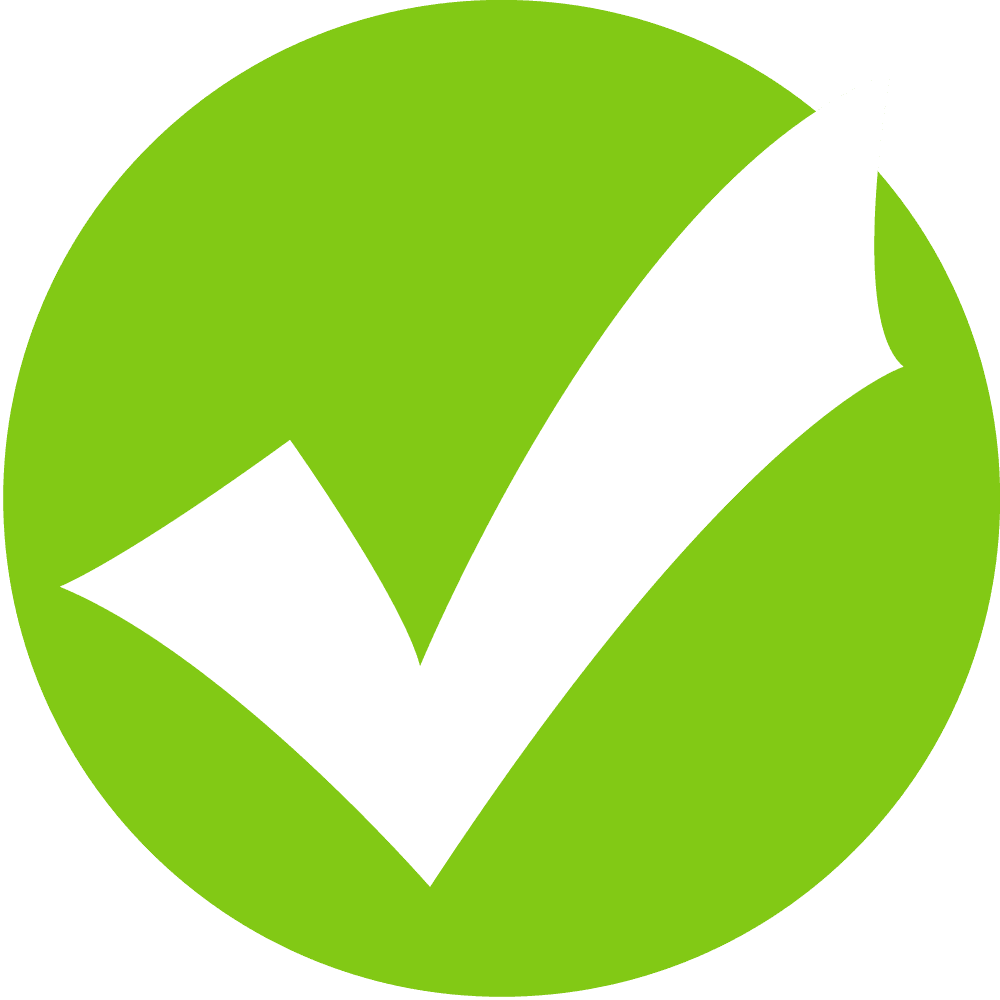 54 234
13 345
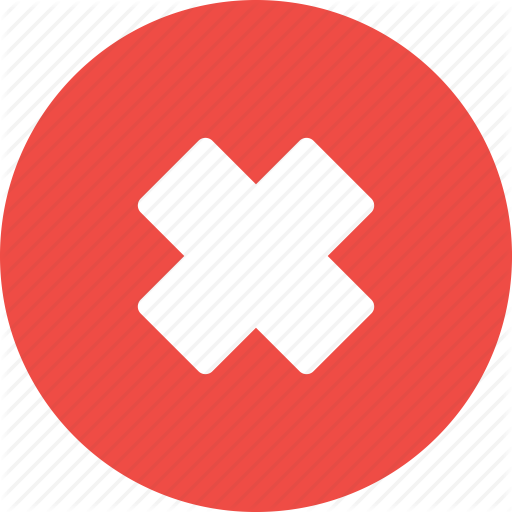 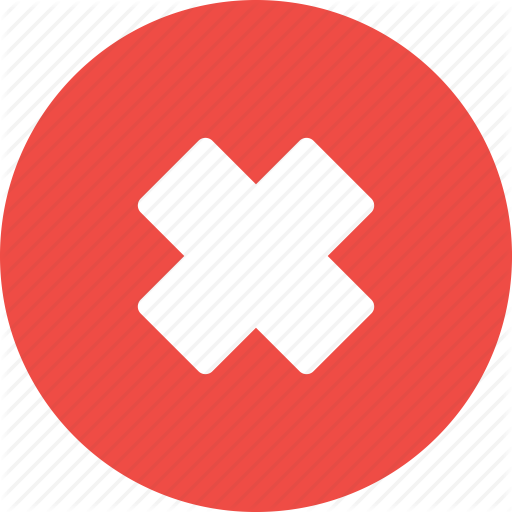 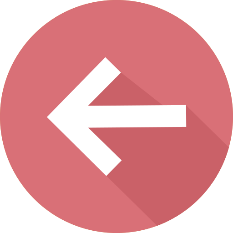 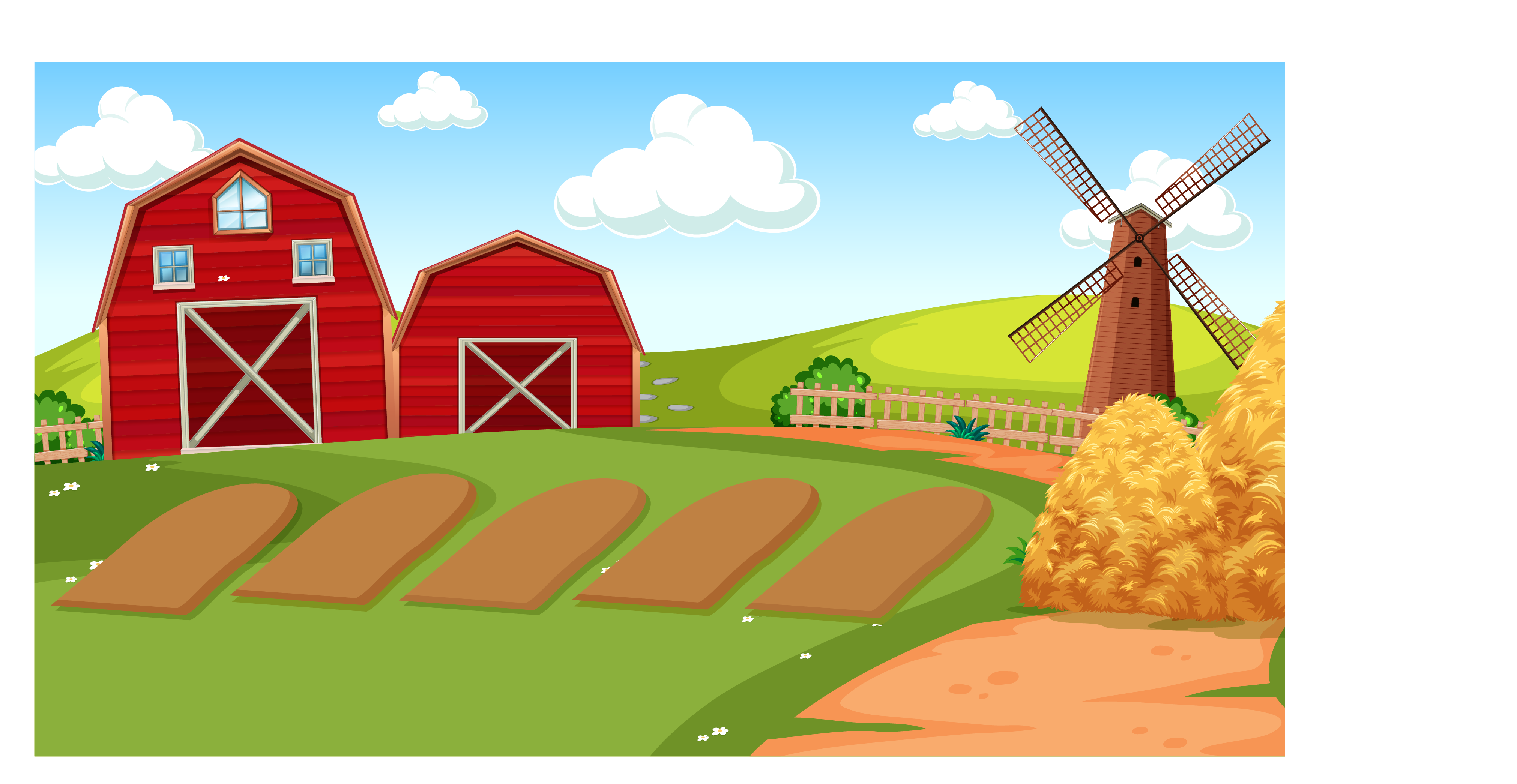 Số nào bé nhất:
32 289; 33 287; 38 792; 22 389
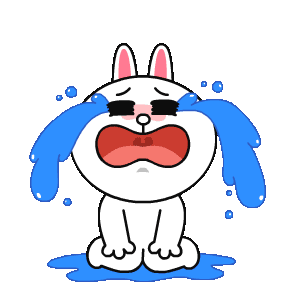 22 389
32 289
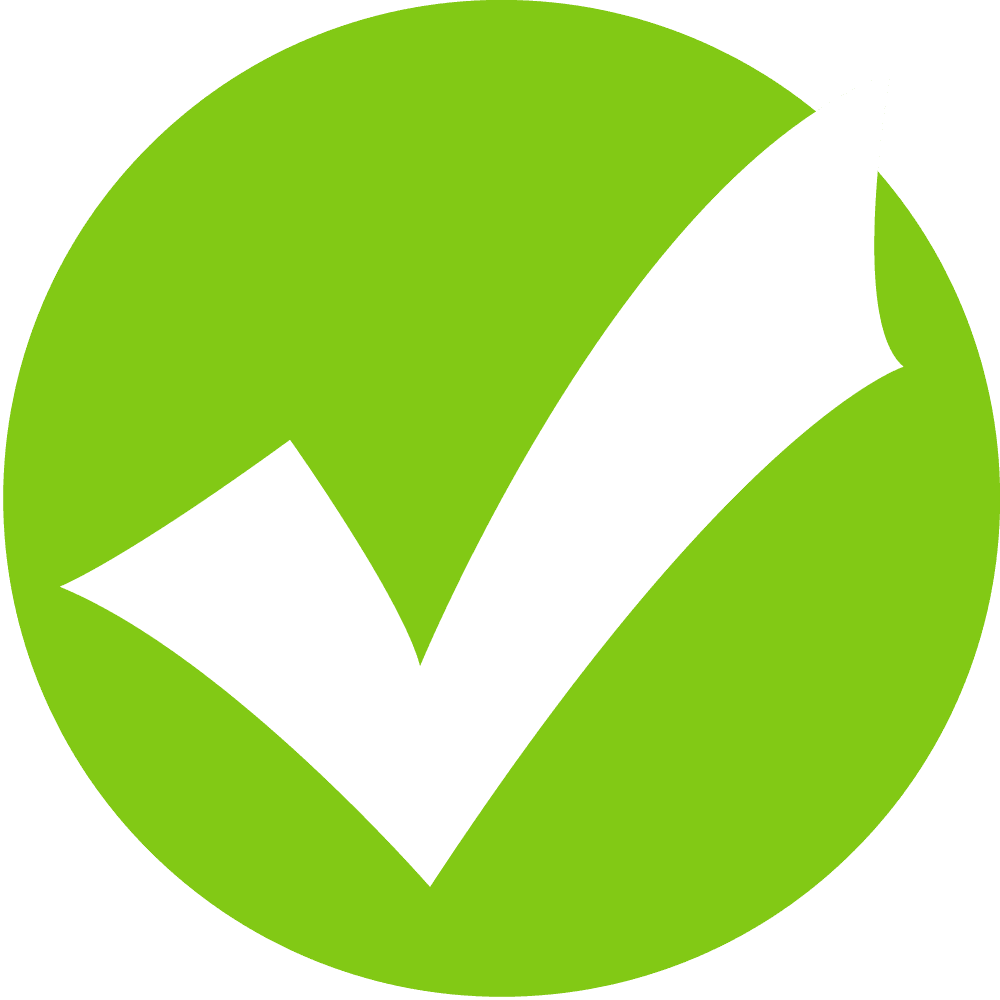 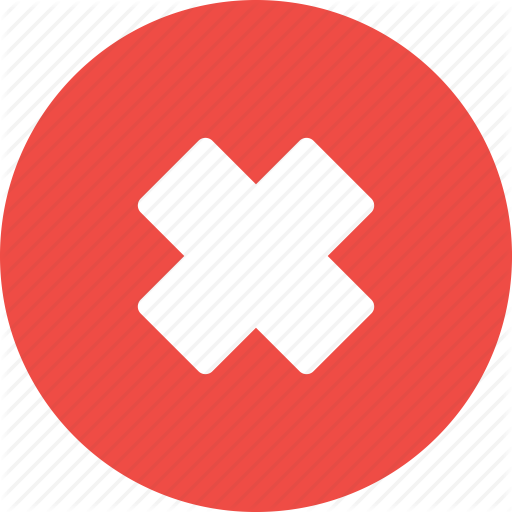 38 792
33 287
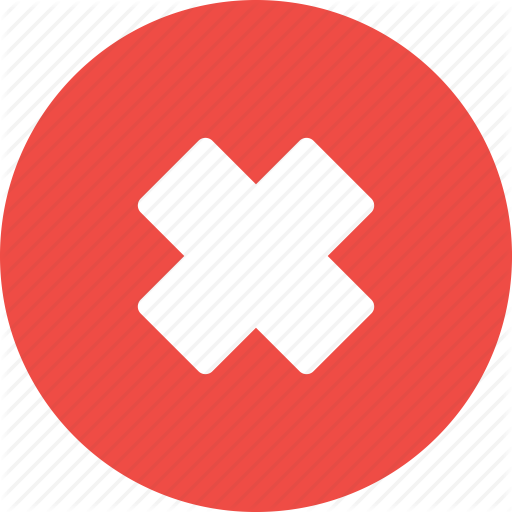 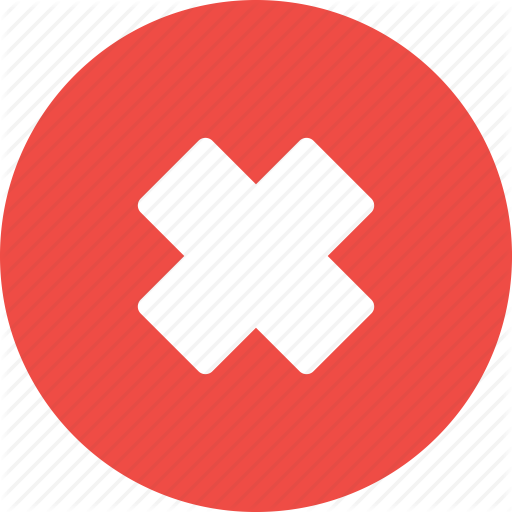 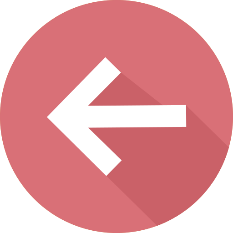 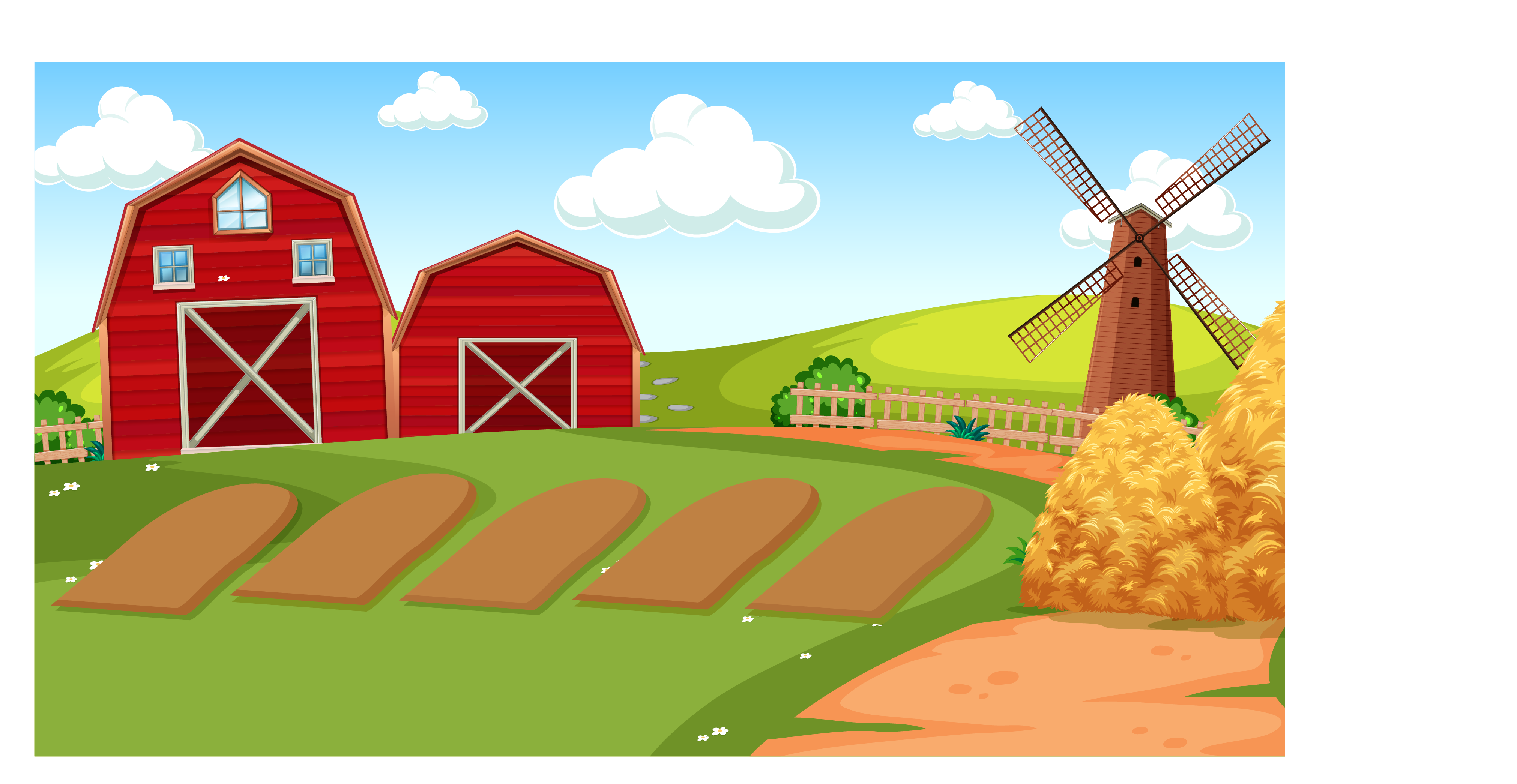 Xếp các số sau theo thứ tự từ lớn đến bé
65 638; 63 856; 66 385; 68 635.
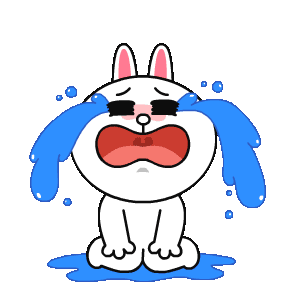 68 635; 66 385; 
65 638; 63 856
63 635; 66 385; 
65 638; 68 856
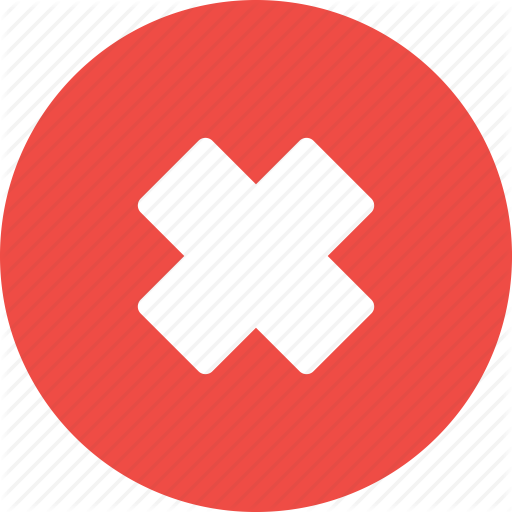 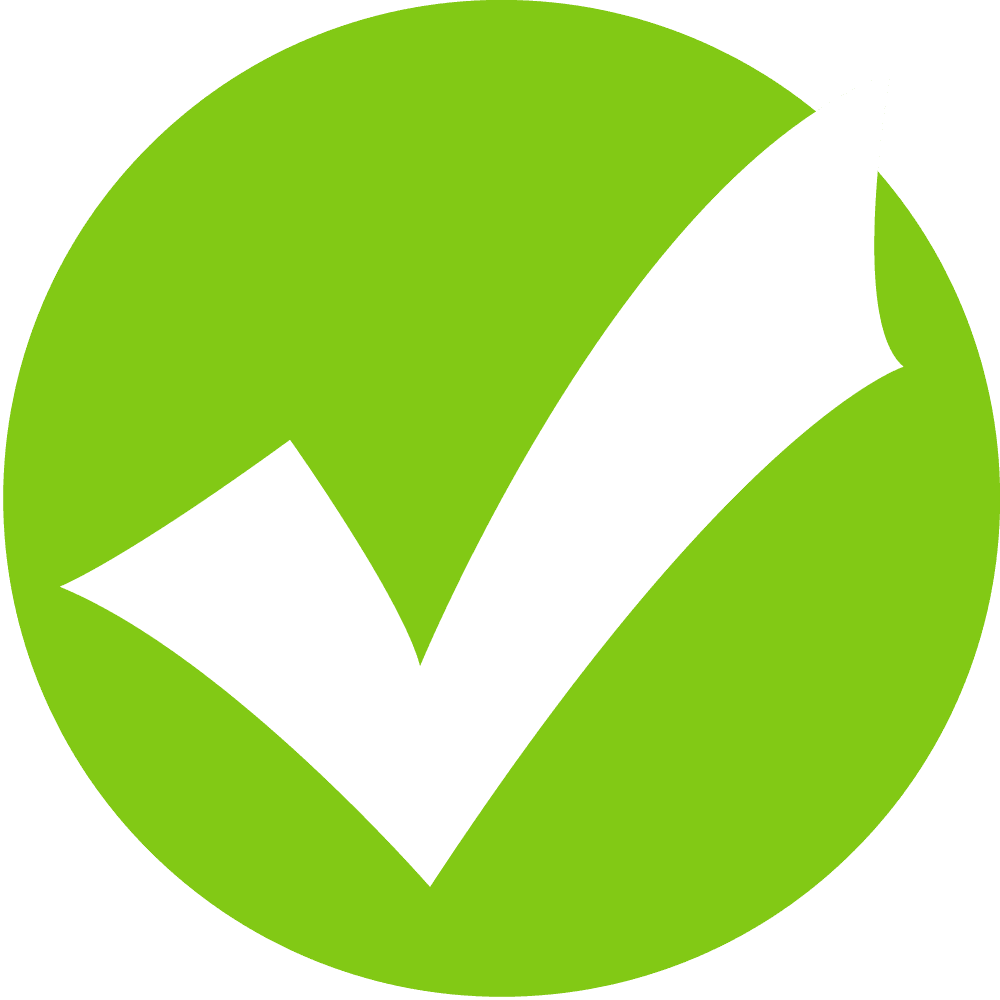 65 635; 66 385; 
68 638; 63 856
66 635; 63 385; 
65 638; 68 856
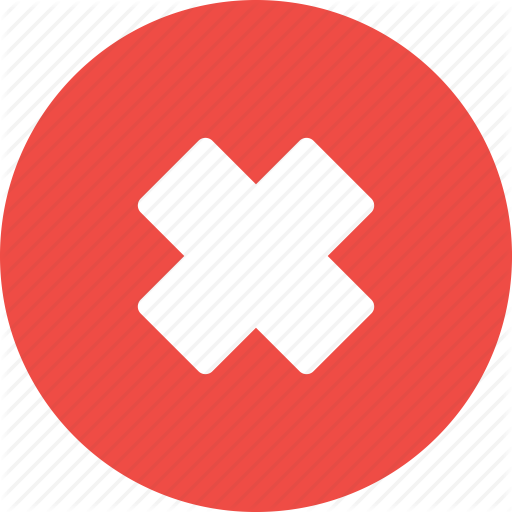 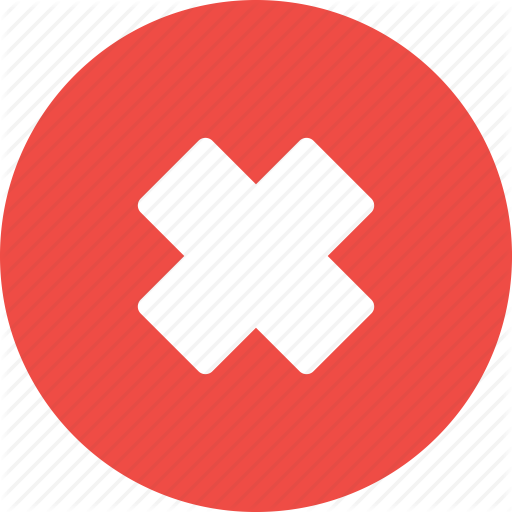 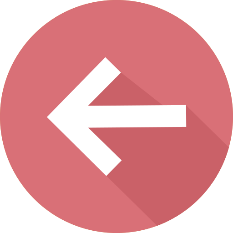 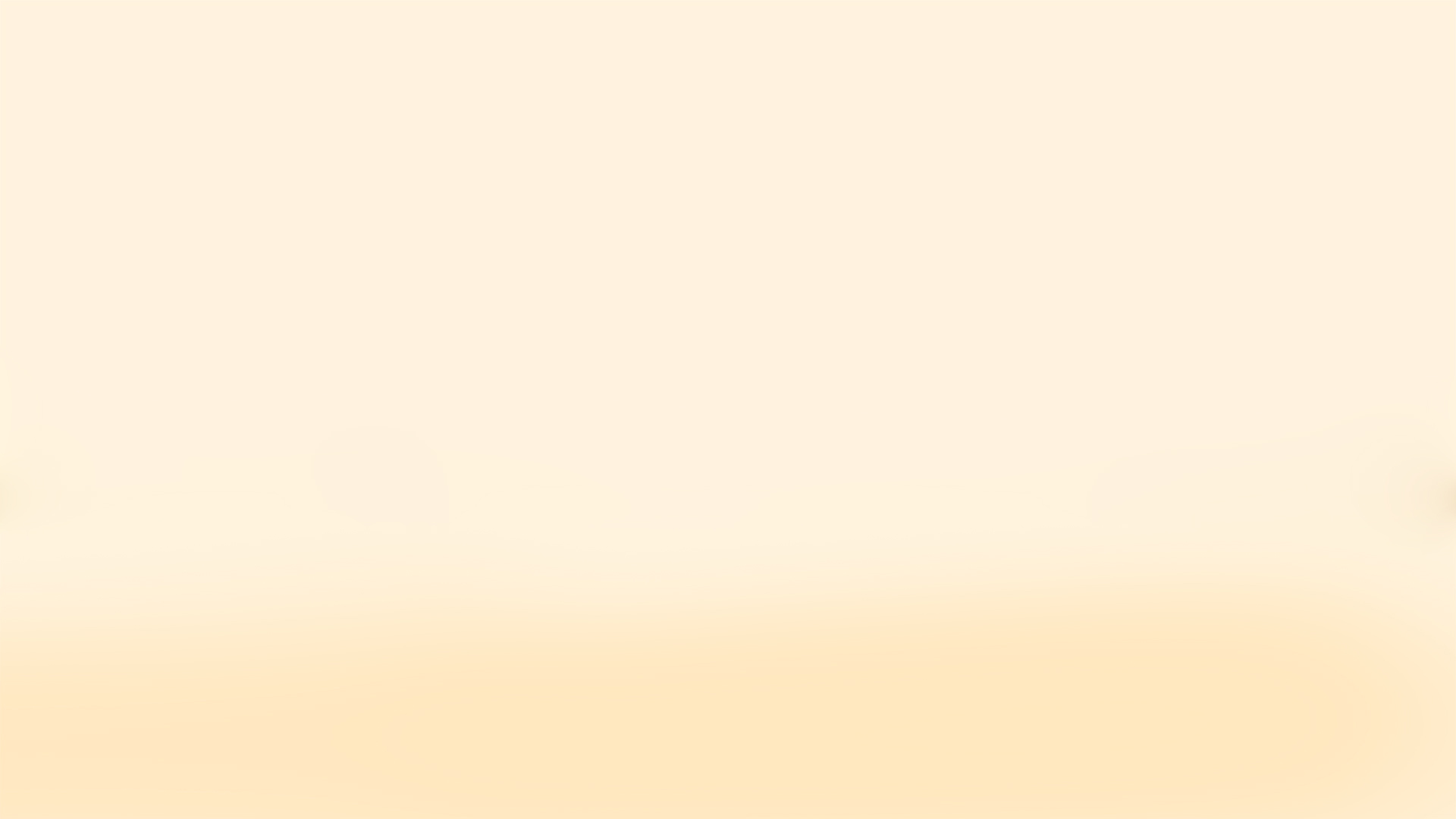 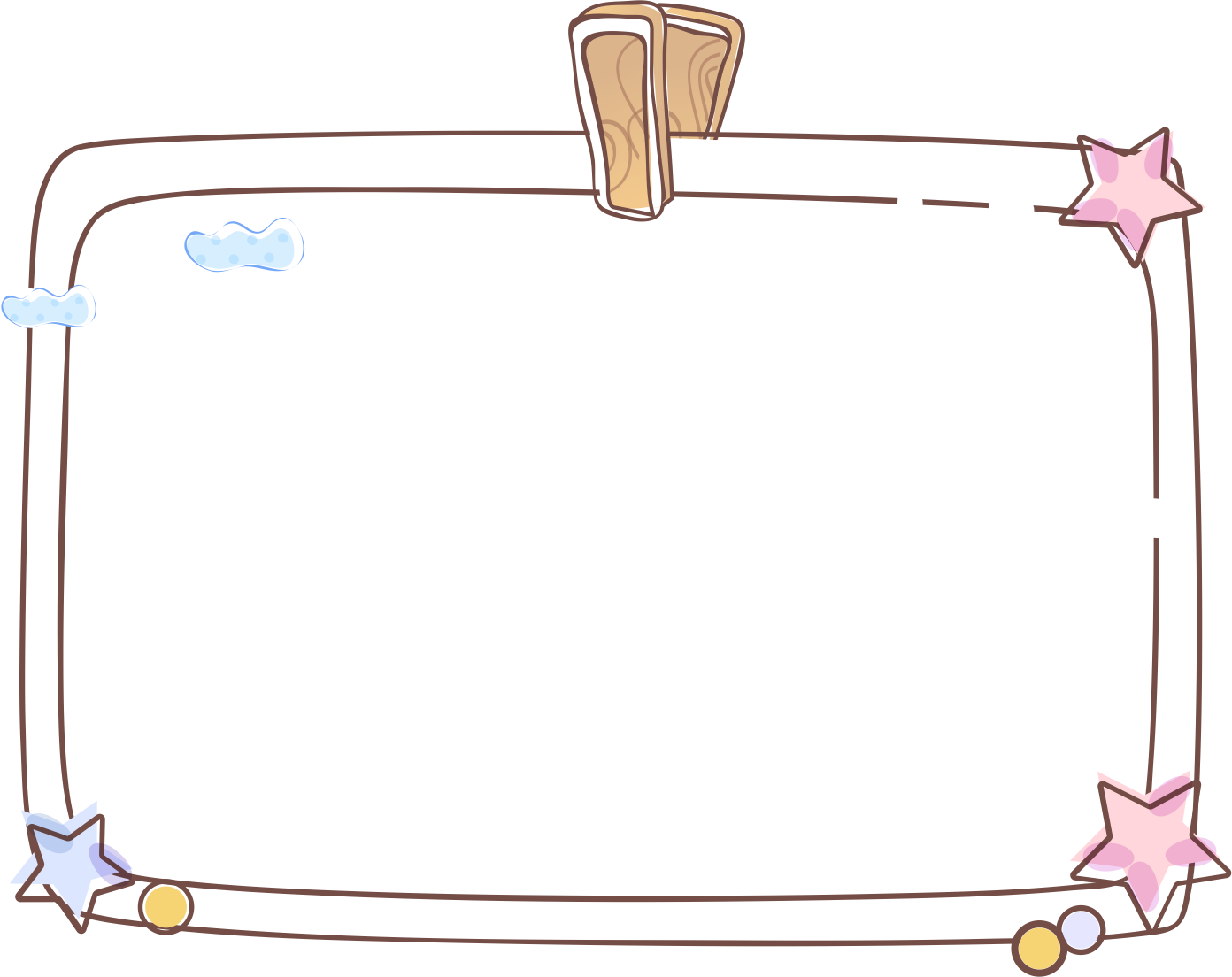 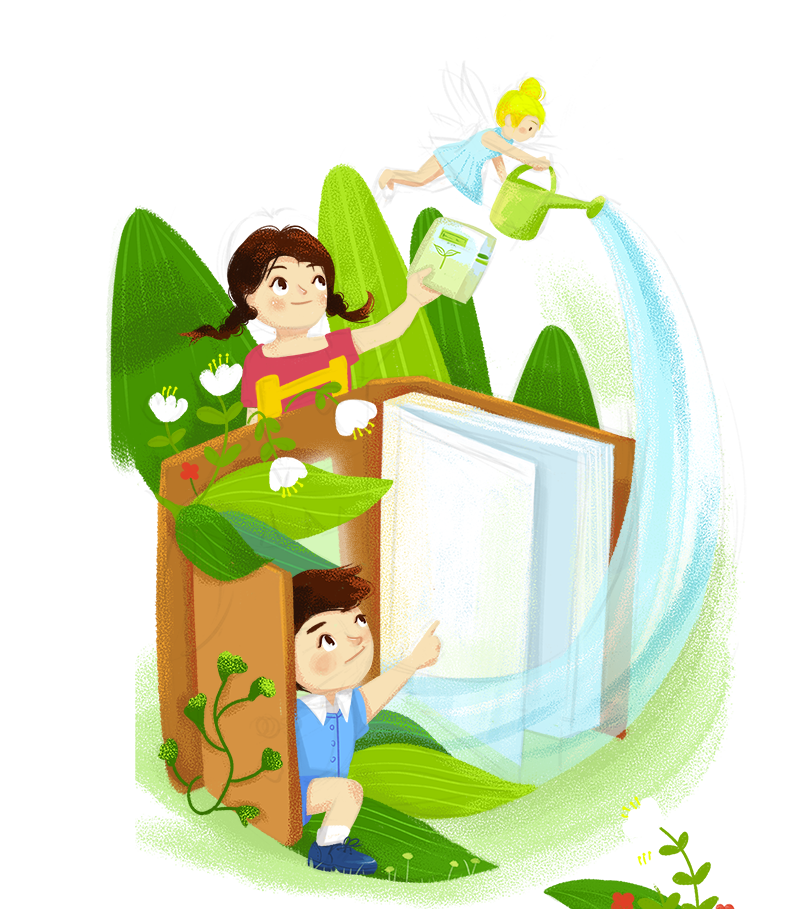 - Ôn lại bài cũ
- Chuẩn bị bài mới
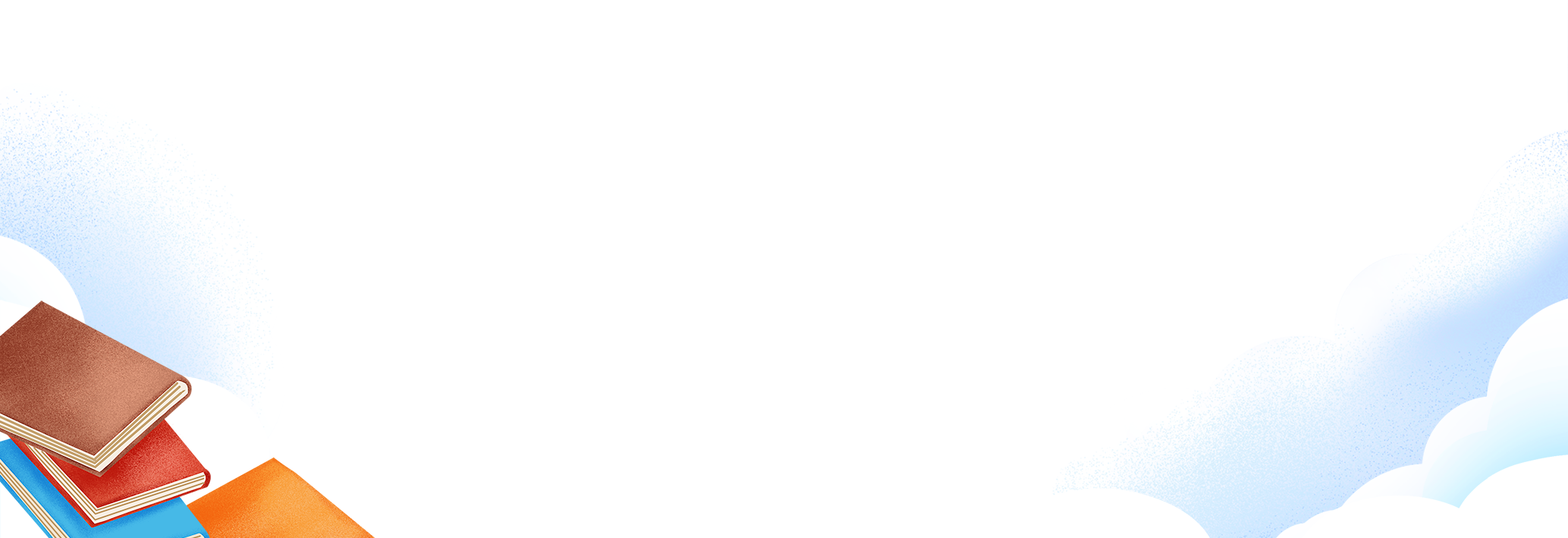 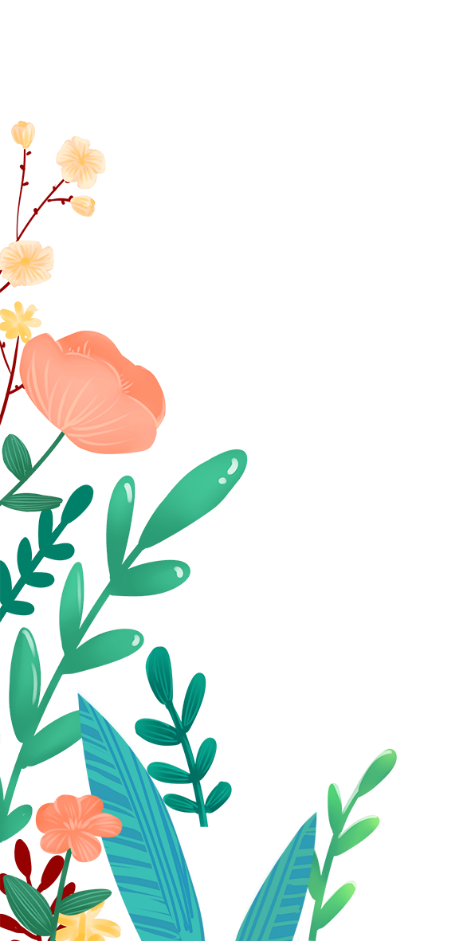 DẶN DÒ
DẶN DÒ
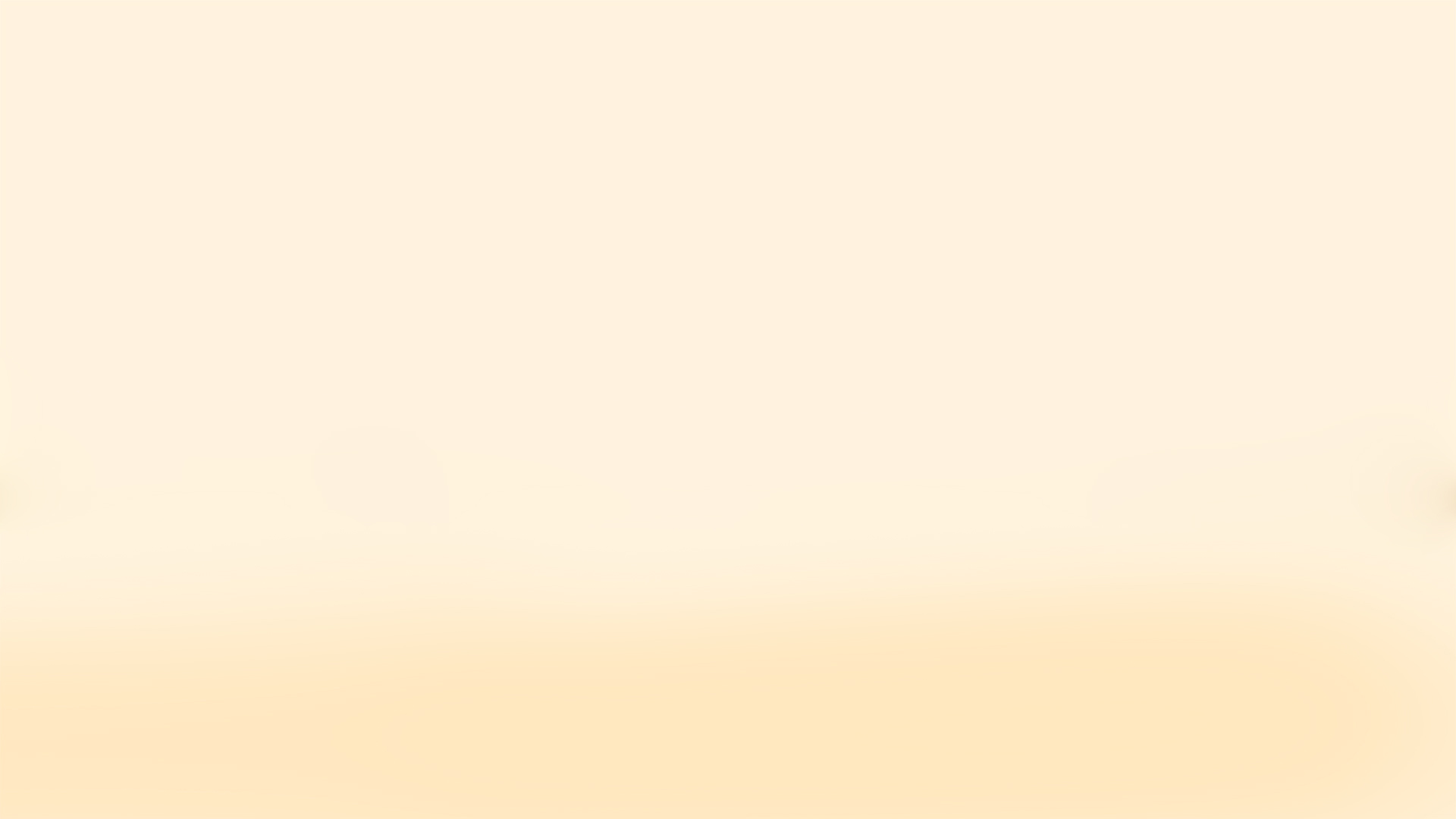 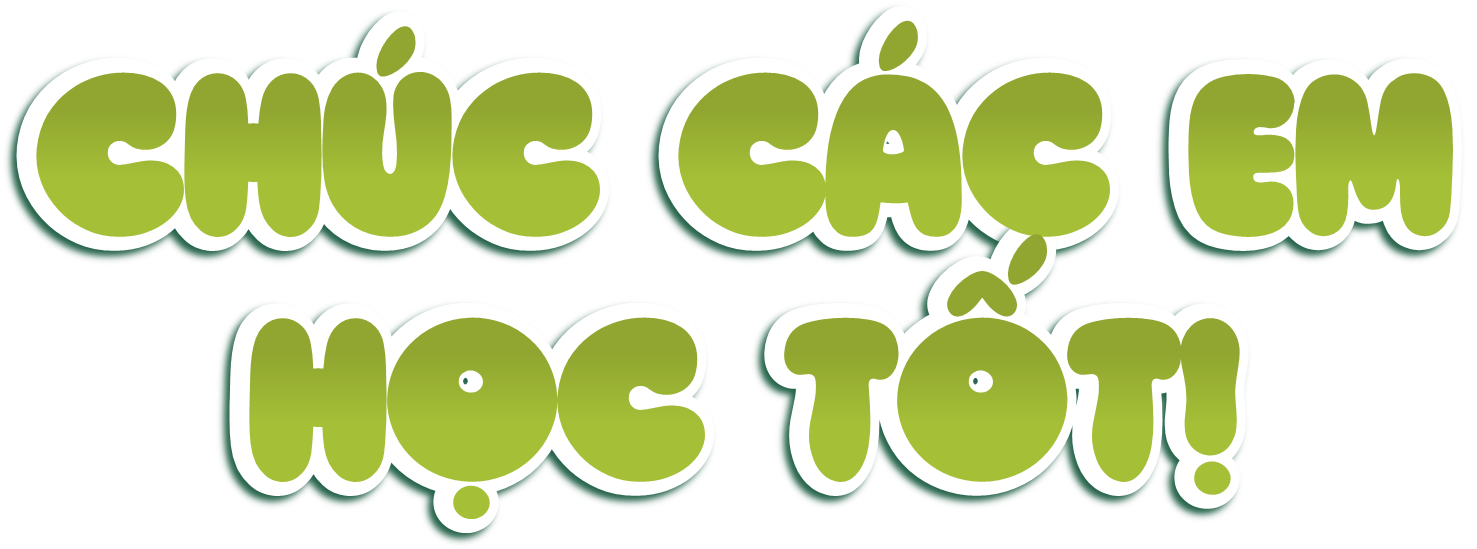 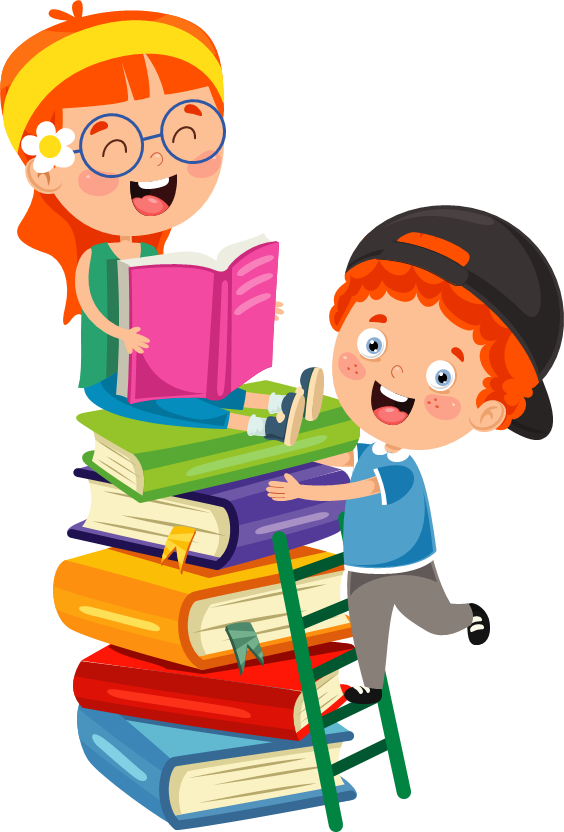 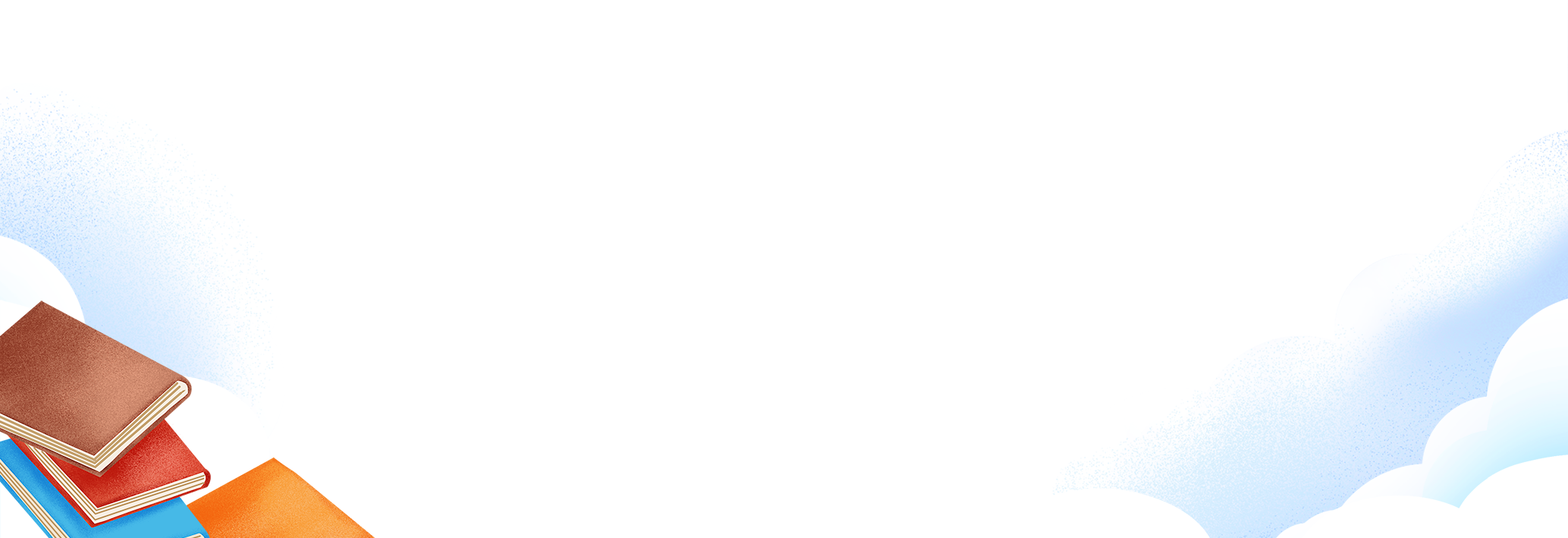 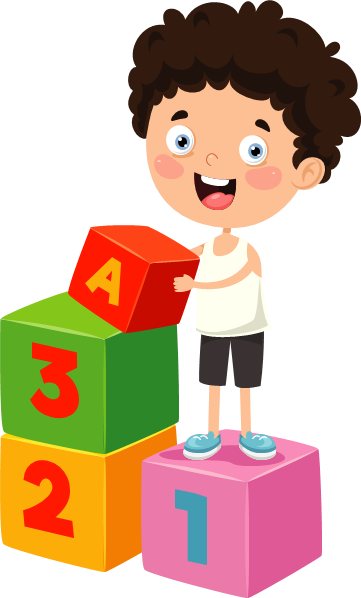 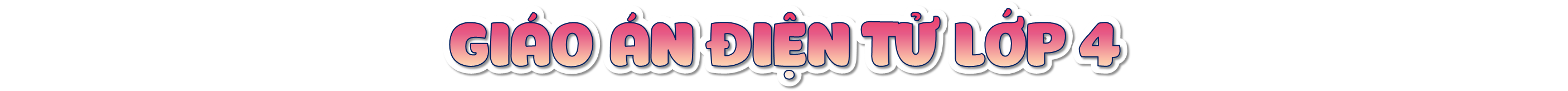 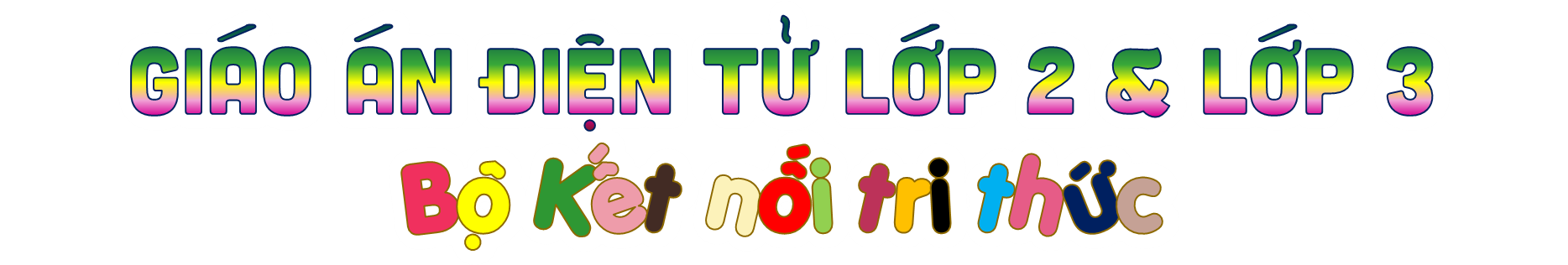 Soạn bài giảng yêu cầu các khối lớp
Thiết kế bài giảng E – Learning
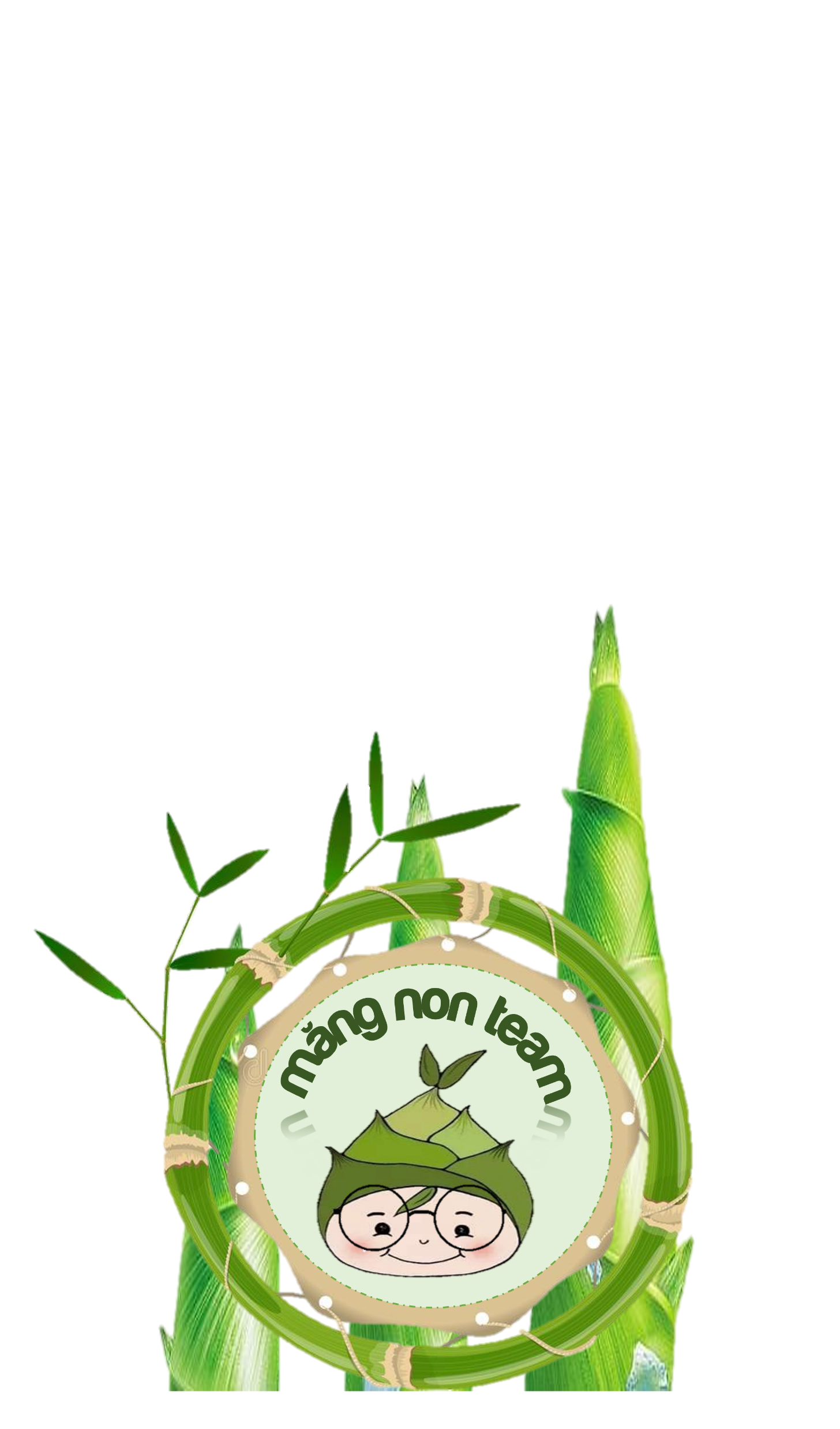 MĂNG NON – TÀI LIỆU TIỂU HỌC 
Mời truy cập: MĂNG NON- TÀI LIỆU TIỂU HỌC | Facebook
ZALO : 0382348780 - 0984848929